Neuropathology of Alzheimer’s disease
Prof. Goran Šimić MD, PhD

Dept. Neuroscience
Croatian Institute for Brain Research
Medical School Zagreb
University of Zagreb

COST CM1103
Structure-based drug design for diagnosis and treatment of neurological diseases: dissecting and modulating complex function in the monoaminergic systems of the brain
 
Bruxelles, 2 Feb 2012
Croatian
Science
Foundation
Grant no. 09/16
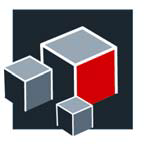 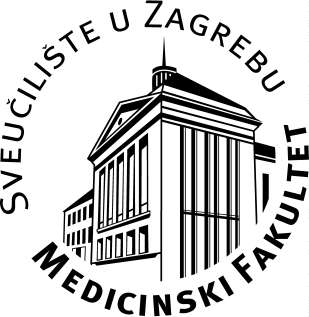 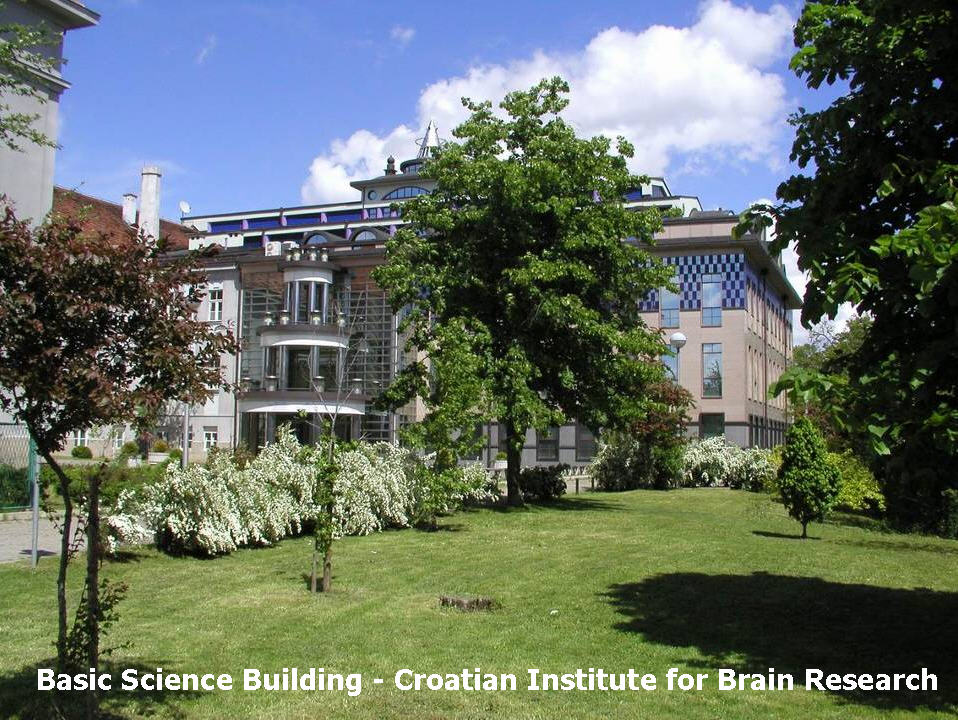 Some facts about AD
Alzheimer’s disease (AD) is a chronic degenerative disease and by far the most frequent primary cause of dementia in the elderly (over 50,000 people in Croatia and over 25 million people worldwide).

Recent figures from Alzheimer’s Disease International (ADI) estimate that in 2010, AD cost the world economy 1% of its global GDP (444 billion euros).

It is expected that AD overall prevalence will quadruple to 106 million by 2050; thus dementia will be one of the main health issues of the next decades and the need for effective treatments is urgent.
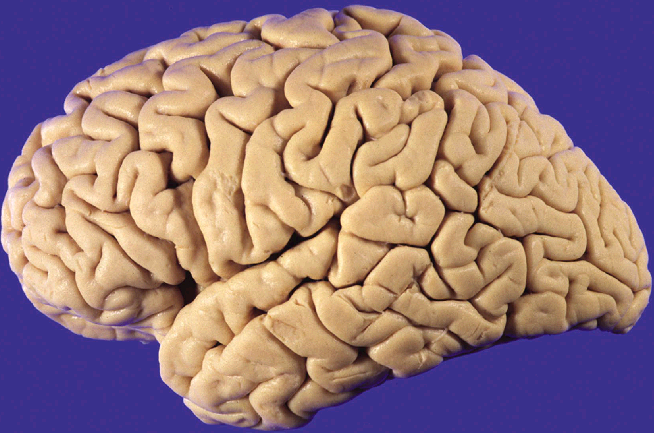 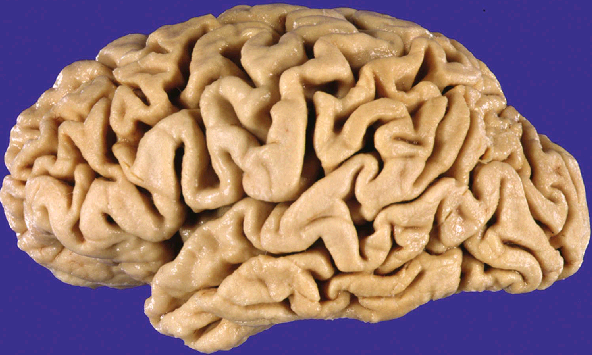 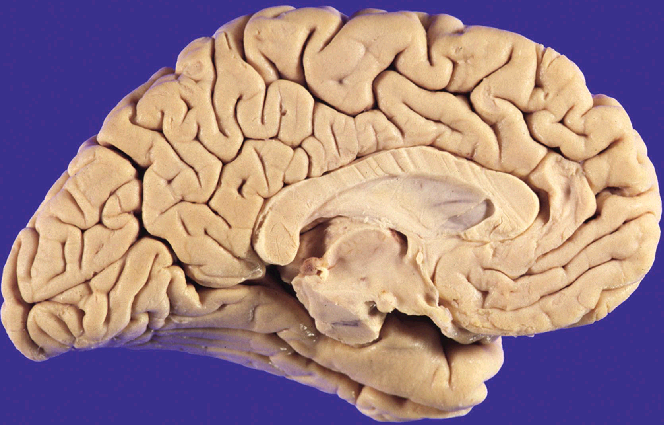 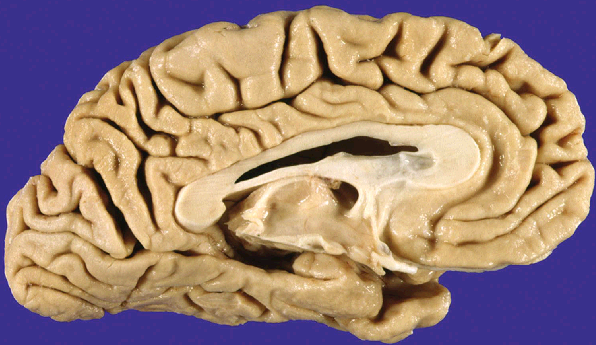 Normal (73 y.) vs. AD brain (73 y.)
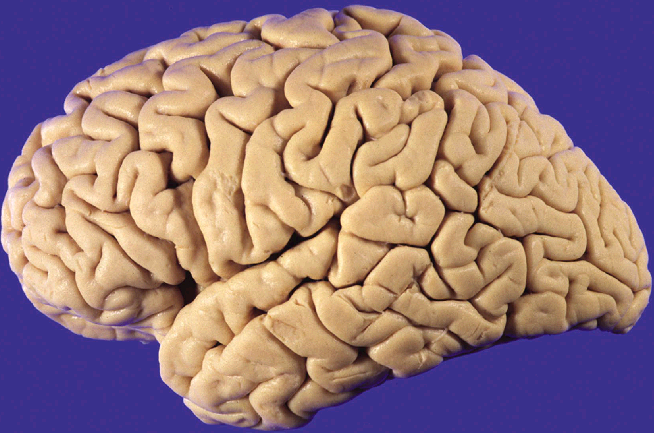 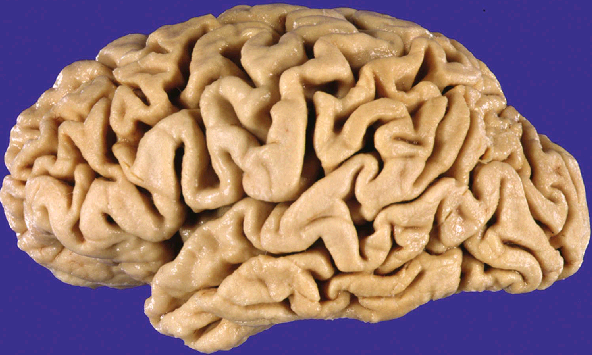 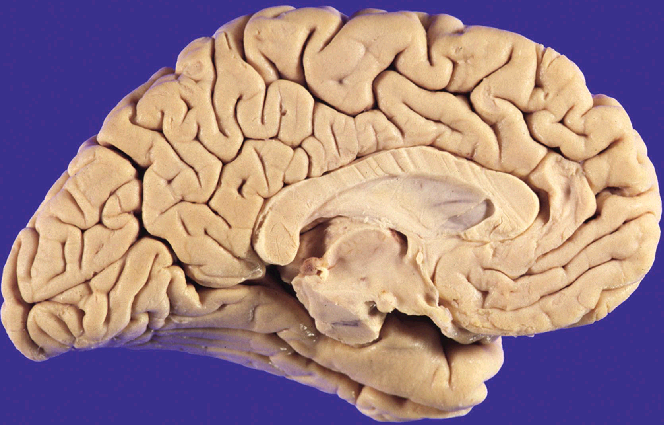 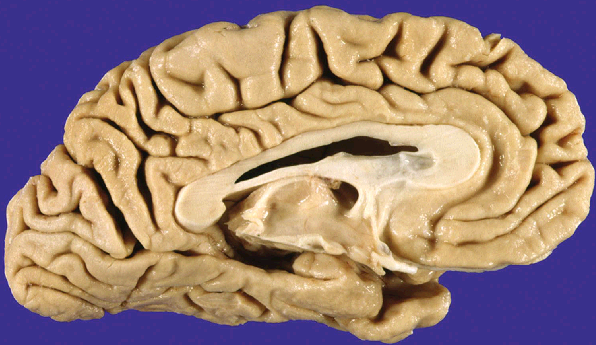 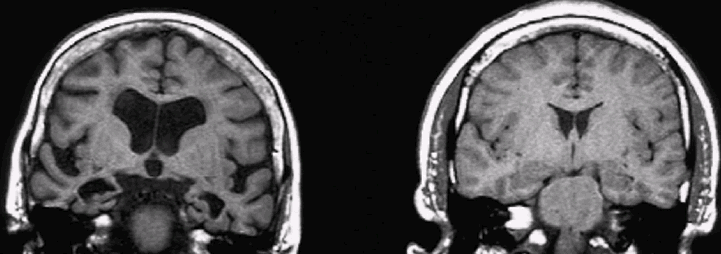 AD (70 y.) vs normal brain (70 y.)
MRI
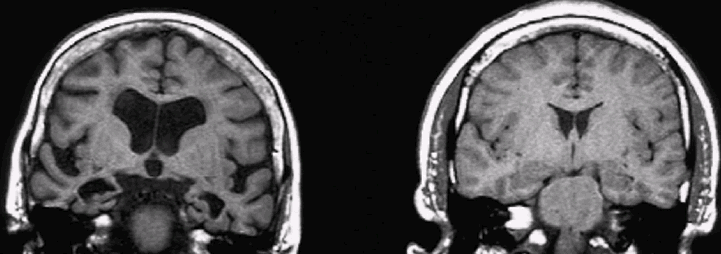 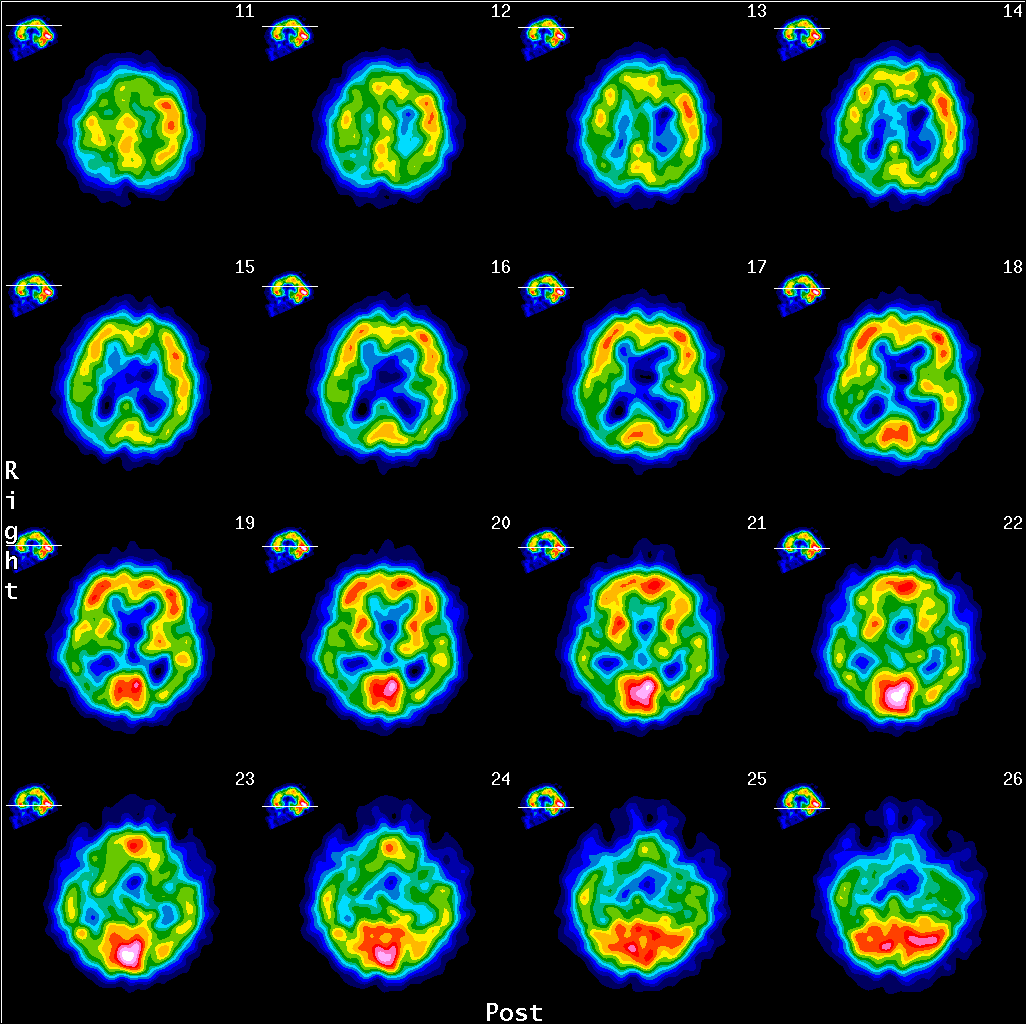 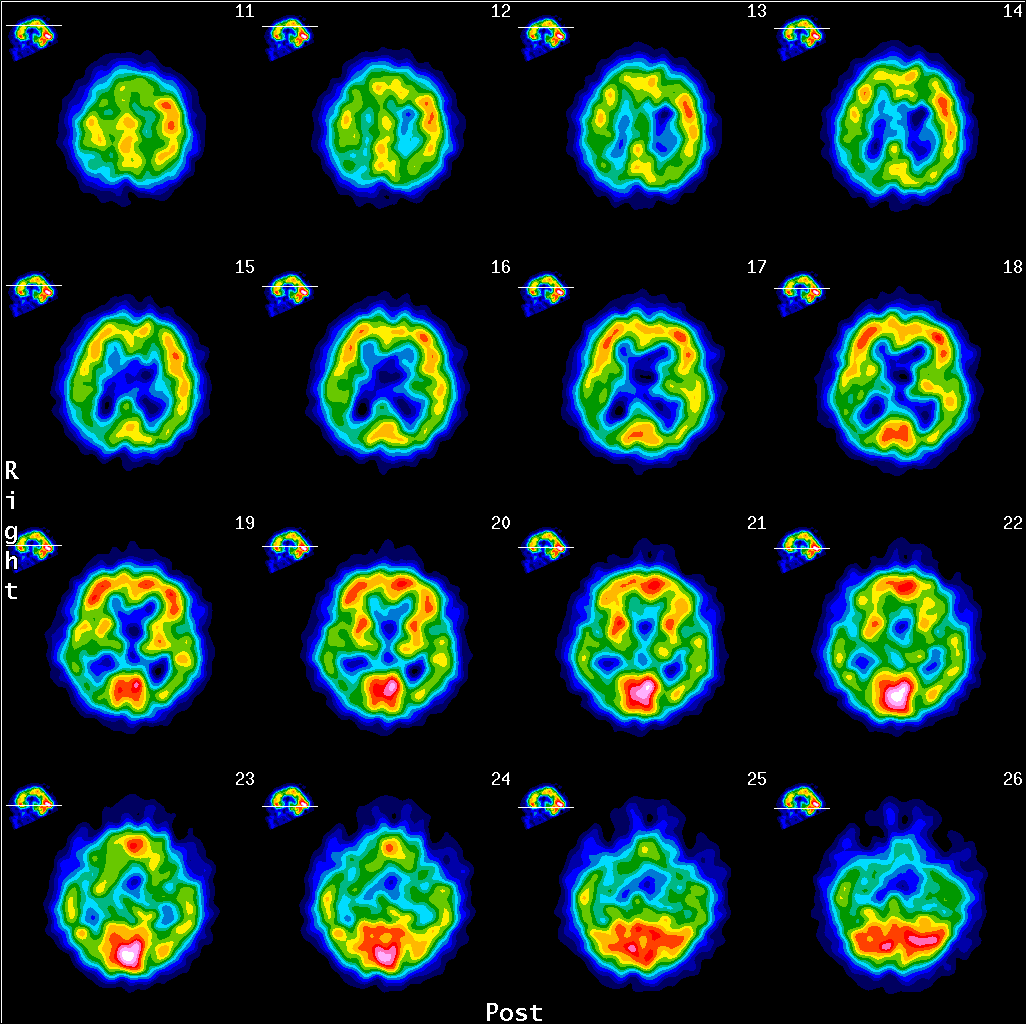 AD – parieto-temporal hypometabolism
(FDG PET UHC Zagreb)
Courtesy of dr. Ratimir Petrović
AD – basic pathology
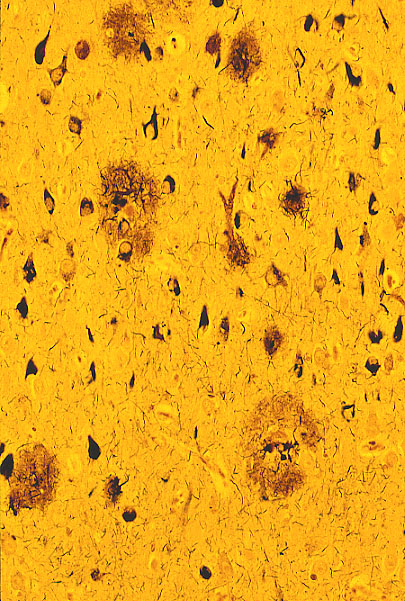 AD – basic pathology
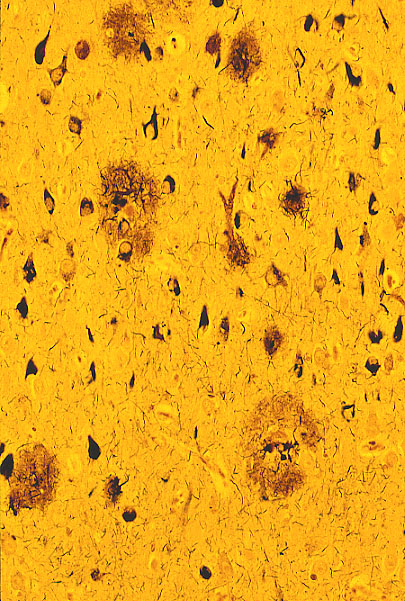 Neuritic plaque (NP)
Neurofibrillary
tangle (NFT)
Plaques and tangles
Neuropathological criteria for AD
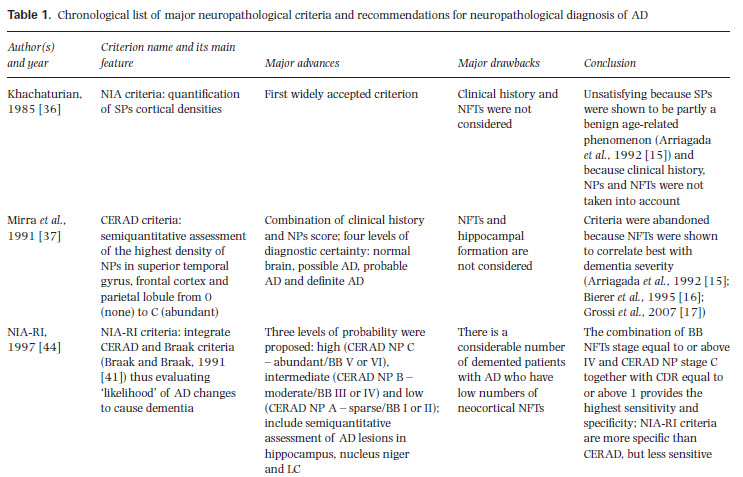 Newest neuropathological
AD criteria (Jan 2012)
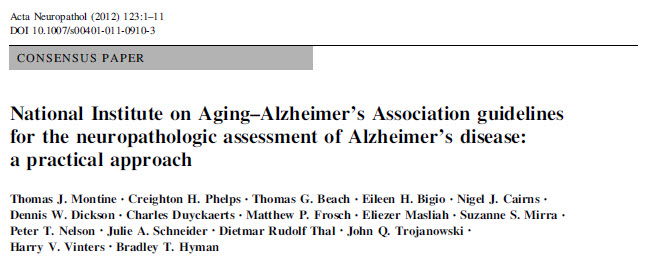 Newest neuropathological
AD criteria (Jan 2012)
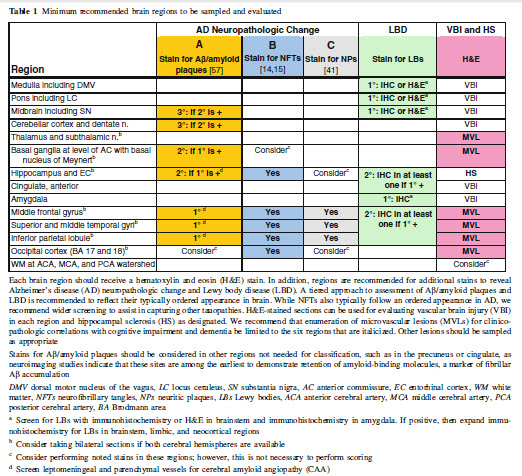 Newest neuropathological
AD criteria (Jan 2012)
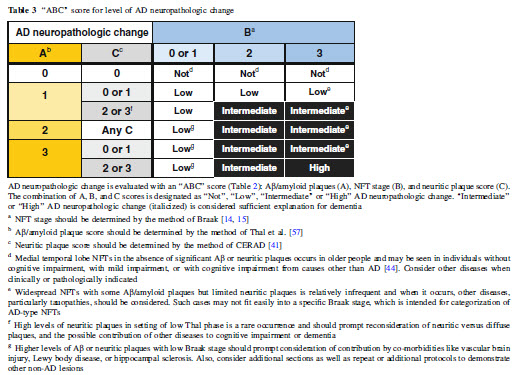 George Glenner and Cai’ne Wong’sisolation of A-beta
- the problem was how to dissolve
amyloid (and not break it apart) since it could not be dissolved by using known solvents and detergents (SDS)
- they used Congo red (apple green color seen through the polarizing microscope) for visualization of the vascular amyloid (to collect it in a greater amount) and a chaotropic salt to dissolve it
- after having 2 peptides (alpha and
beta) they proceeded with the later (that was in a larger amount) and revealed 24aa stretch
- antibody against the A-beta (raised by Vito Quaranta) recognized both amyloid in blood vessels and SP
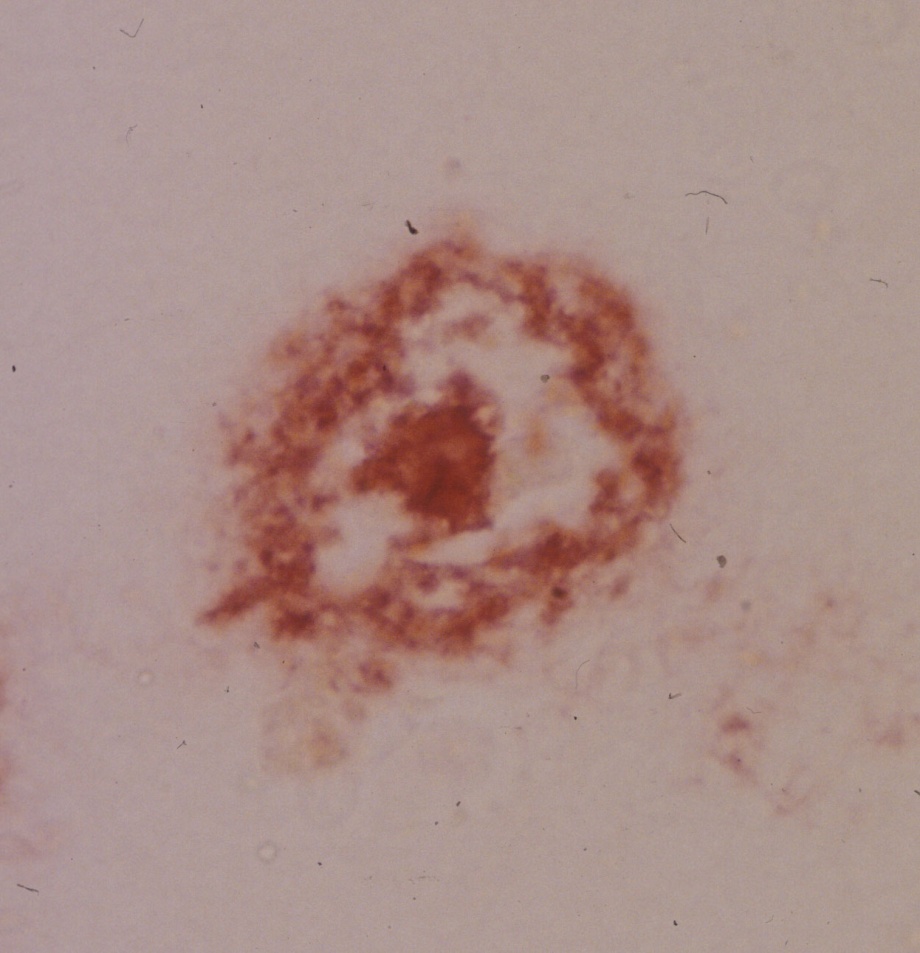 1984
Glenner GG, Wong CW. Alzheimer's disease: Initial report of the purification and characterization of a novel cerebrovascular amyloid protein. Biochem Biophys Res Commun 1984;120:885-90.
Colin Masters, Konrad Beyreuther et al. sequenced A-beta from SP of AD and DS
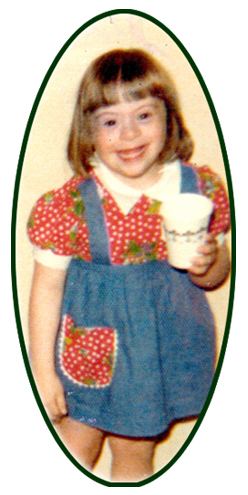 Masters Cl, Simms G, Weinmann N, Multhaup G, McDonald B, Beyreuther K. Amyloid plaque core protein in Alzheimer disease and Down syndrome. Proc Natl Acad Sci USA 1985;82:4245-9.
Glenner and Wong’s confirmed that A-beta in AD and Down sy are identical
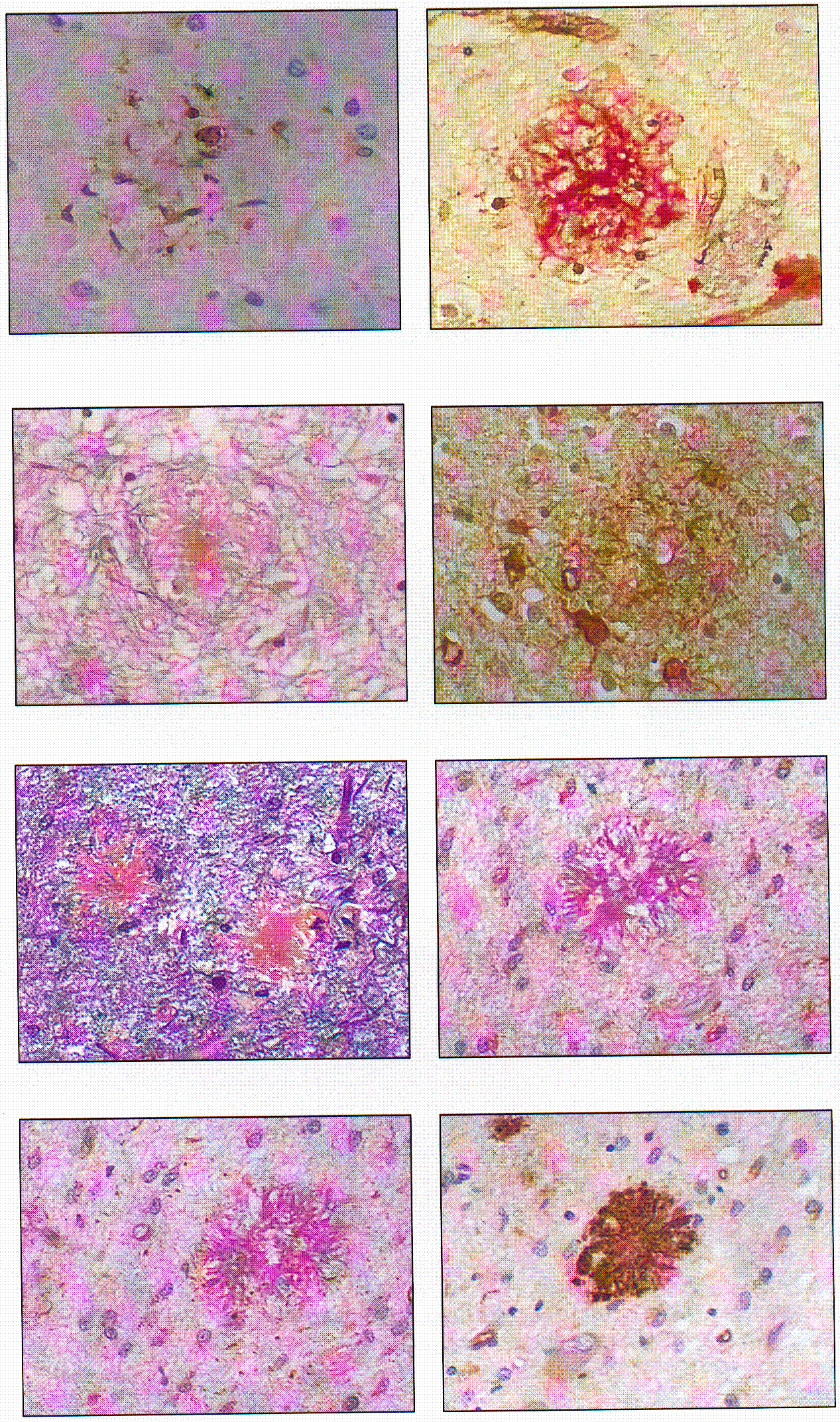 DS
AD
Glenner GG, Wong CW. Alzheimer's disease and Down's syndrome: Sharing a unique cerebrovascular amyloid fibril protein. Biochem Biophys Res Com 1984;122:1131-5.
After Lester Binder discovered tau proteins in 1985,
First, in 1986, it was confirmed that NFTs contain tau:


And then, after identification of tau gene in 1987 on chr 17, in 1988, Michael Goedert has shown that the cores of NFT are made up of tau:
Nukina N, Ihara Y. One of the antigenic determinants of PHFs is related to
tau protein. J Biochem 1986;99:1541-4.
Goedert M, Wischik CM, Crowther RA, Walker JE, Klug A. Cloning and
sequencing of the cDNA encoding a core protein of the PHF of Alzheimer
disease: identification as the microtubule-associated protein tau. PNAS
1988;85:4051-5.
Dmitry Goldgaber isolated APP and localized its gene to chr 21
Due to an extra copy of the APP gene DS patients develop very early not only characteristic AD pathological changes but dementia as well.
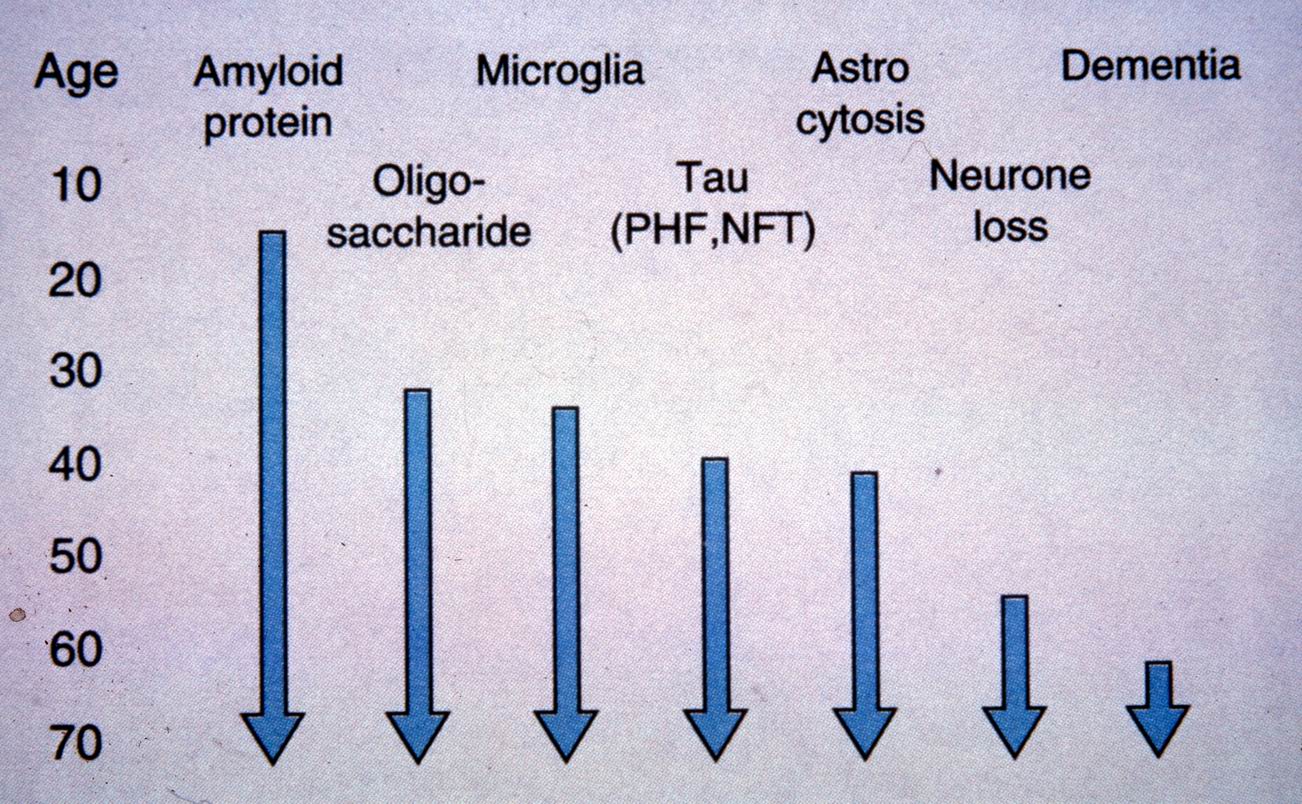 1987
Goldgaber D, Lerman MI, McBride OW, Saffiotti U, Gajdusek C. Characterization and chromosomal localization of a cDNA encoding brain amyloid of Alzheimer’s disease. Science 1987;235:877-80.
Peter St. Hyslop shown linkage of 4 FAD families to chr 21
St George-Hyslop PH, Tanzi RE, Polinsky RJ, Haines JL, Nee L, Watkins PC. The genetic defect causing familial Alzheimer's disease maps on chromosome 21. Science 1987;23: 885-90.
However, most of the other linkage studies have shown that the APP was not linked to FAD!
Later same year: first APP mutation
associated with a disease: HCHWA-D
Van Broeckhoven C, Haan J, Bakker E. Amyloid beta protein precursor gene and hereditary cerebral hemorrhage with amyloidosis (Dutch). Science 1990; 248: 1120-2.
 
Levy E, Carman MD, Fernandez-Madrid IJ, i sur. Mutation of the Alzheimer's disease amyloid gene in hereditary cerebral hemorrhage, Duch type. Science 1990; 248: 1124-1126.
This finding supported the view of hematogenic origin of A-beta (i.e. that A-beta is primarily produced outside the brain), and encouraged the search for APP mutations that cause AD, so that finally ...
1991: Report of the first Alzheimer gene mutation (in APP)!
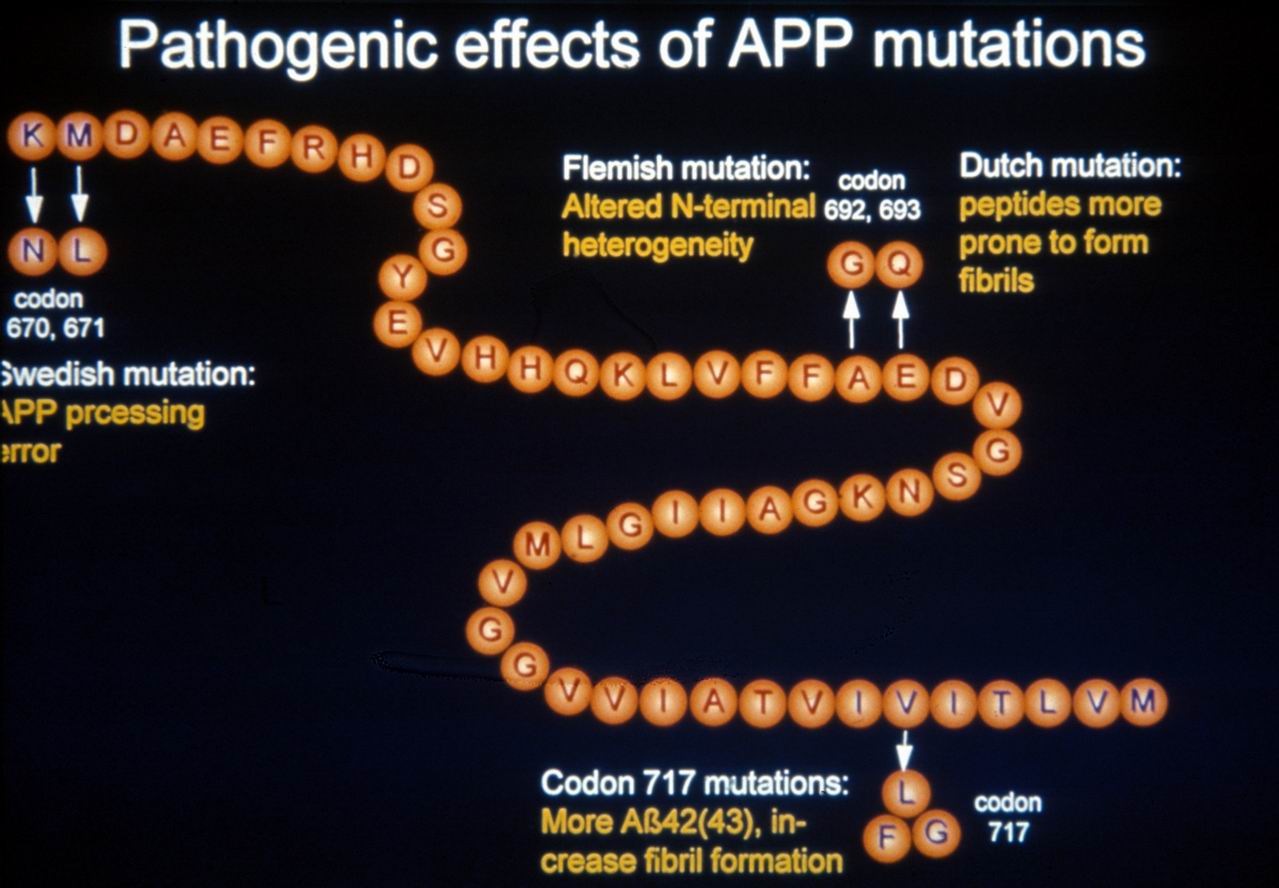 Goate A, Chartier-Harlin MC, Mullen M, Hardy J. Segregation of a missense mutation in the amyloid presursor protein gene with familial Alzheimer's disease. Nature 1991;349: 704-6.  (on Allen Roses’ blood samples from Duke University)
Amyloid cascade hypothesis                   1990
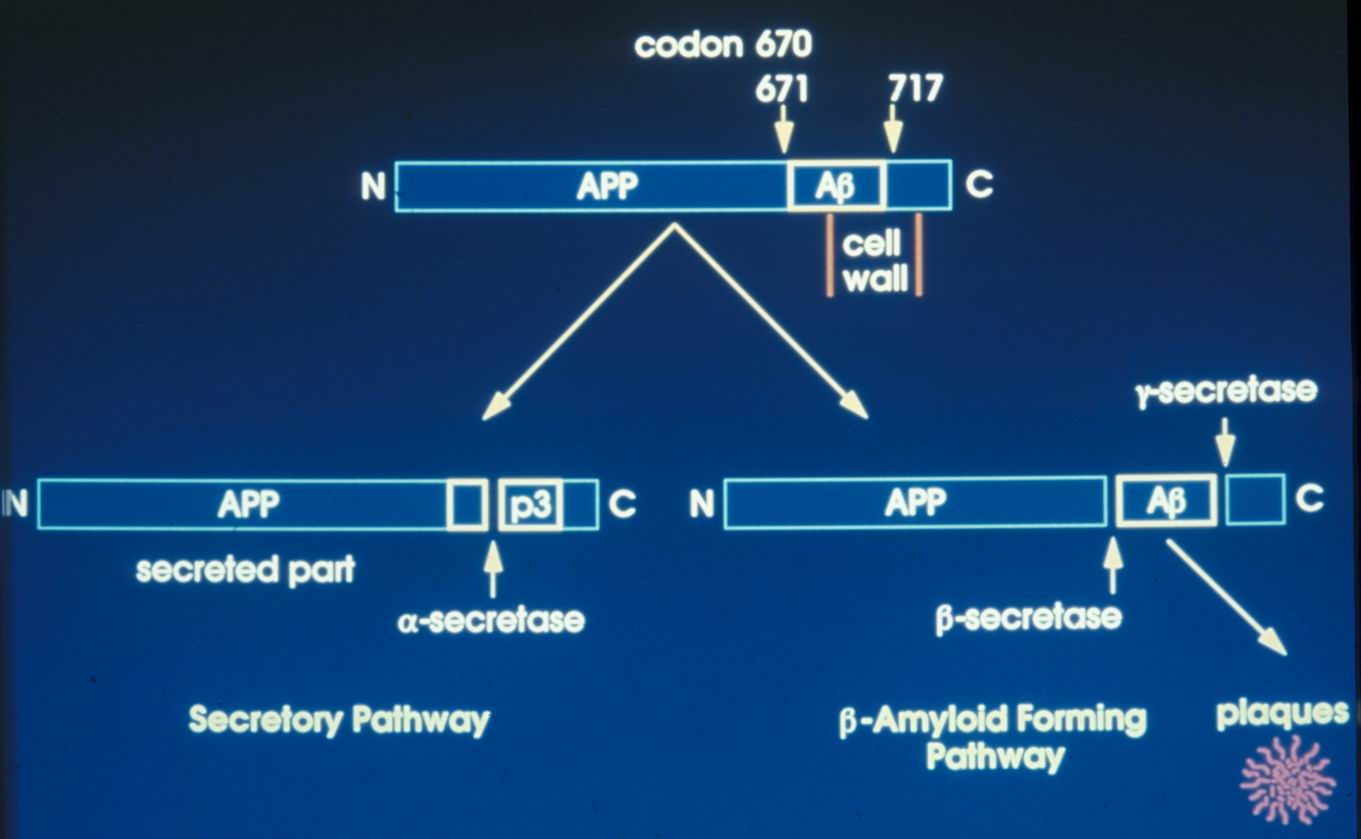 Esch FS, Keim PS, Beattie EC. Cleavage of amyloid beta peptide during constitutive processing of its precursor. Science 1990;248:1122-4.
Sisodia SS, Koo EH, Bayreuther K, Unterbeck A, Price DL. Evidence that beta-amyloid protein in Alzheimer’s disease is not derived by normal processing. Science 1990;248:492-5.
Amyloid cascade hypothesis2010
2. PS-1: Schellenberg GD, Bird TD, Wijsman EM, Orr HT, Anderson L, Nemens E. Genetic linkage evidence for familial Alzheimer's disease locus on chromosome 14. Science 1992;115:735-48. 



4. PS-2: Levy-Lahad E et al. Candidate gene for the chromosome 1 familial Alzheimer’s disease locus. Science 1995;269:973-977 & Rogaev EI et al. Familial Alzheimer’s disease in kindreds with missense mutations in a gene on
	chromosome 1 related to Alzheimer’s
	disease type 3 gene. Nature 1995;376:
	775-8. (Volga German families)
3. APOE (chromosome 19): Corder EH, Saunders AM, Strittmatter WJ. Gene dose of apolipoprotein E type 4 allele and the risk of AD in late onset families. Science 1993; 261: 
		          828-9.

5. CO-I & II: Mattson MP. Mother's
legacy: Mitochondrial DNA mutations and Alzheimer's disease. TINS 1997;20:373-5.
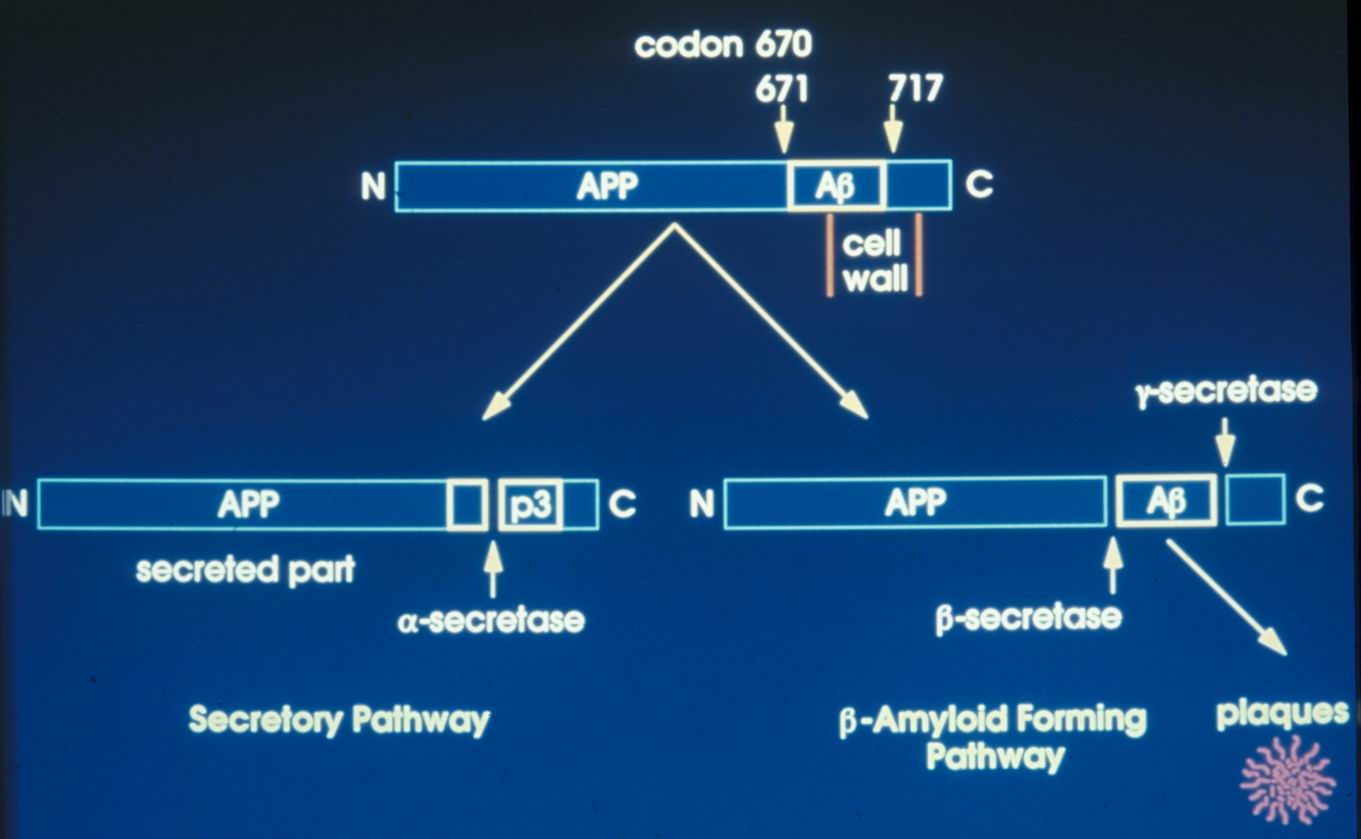 Wolfe MS, Selkoe D. Two transmembrane aspartates in PS-1	                required for endoproteolysis and gamma-secretase activity. Nature 1999;398;513-7.
Vassar R et al. Beta-secretase cleavage of Alzheimer’s APP by the transmembrane aspartic protease BACE (beta site APP cleaving	 enzyme). Science 1999;286:735-41 (Amgen)
ADAM family of metaloproteases (e.g. TACE, TNF-converting enzyme)
BACE or memapsyn-2
Buxbaum JD, Liu KN, Luo YX. Evidence that TNF alpha
converting enzyme is involved in regulated alpha-secretase
cleavage of the Alzheimer APP. JBC 1998;273:27765-7.
Lammich S, Kojro E, Postina R. Constitutive and
regulated alpha-secretase cleavage of Alzheimer’s
APP by a disintegrin metalloprotease. PNAS 1999;96:3922-7.
Hussain I, Powell D, Howlett DR. Identification of a novel aspartic protease  Asp
2 as beta-secretase. Mol Cell Neurosci 1999;14:419-27. (SmithKlineBeecham)
Sinha S, Anderson JP, Barbour R. Purification and cloning of APP beta-secretase
from human brain. Nature 1999;402:537-40.
1993 tacrine, 1997 donepezil, 2000 rivastigmin,2001 galantamin; 	2003 memantin
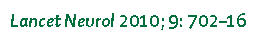 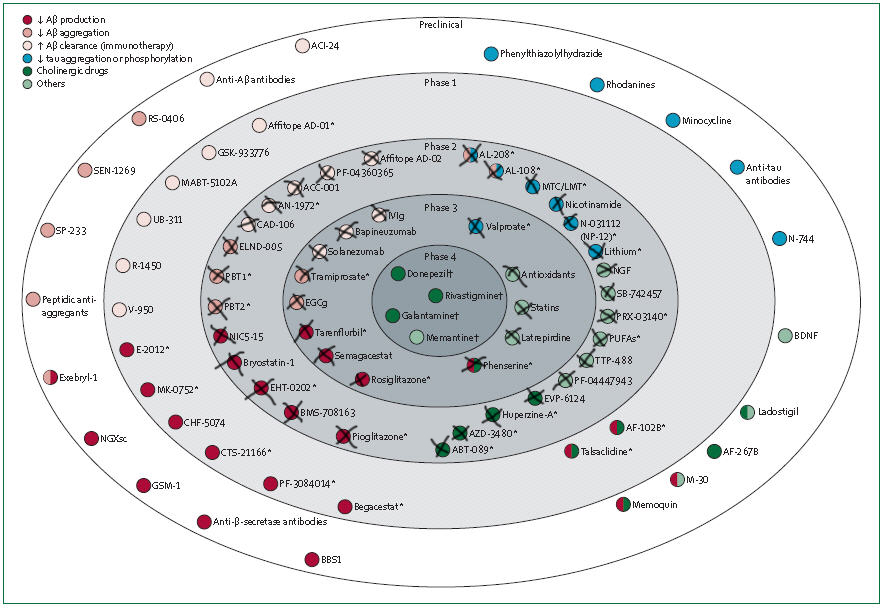 All of the aforementioned drugs:
Showed promise in animal studies
Showed promise in early human trials

BUT...
Were discontinued at late stages

WHY (i.e. how they manage to progress to this stage)?
So, why are drug trials in AD failing?
The failure of the translation of research is attributable mainly to:
Use of models that do not accurately reflect human pathogenesis
Poor methodology in animal studies
Innacurate prediction of drug efficacy in animal models
Fact that neutral or non-significant animal studies are less likely to be published
Most importantly, due to wrong premises i.e. hypotheses on which most AD trials are based
http://www.nia.nih.gov/Alzheimers/Resources/ProgressReportImages.htm
WRONG PREMISE 1: Amyoid is a primary wrongdoer
Amyloid cascade hypothesis
- supported by genetics
in familial cases
(approx. only 0.45%
 of all cases!!!)
Tau hypothesis
- supported by clinico-pathological correlations in both
known genetic and sporadic cases (approx. 4% w/o amyloid pathology)
Is amyloid hypothesis dead?
All trials of potential AD-modifying drugs based on manipulation of beta-amyloid failed

In the recent abandoned gamma secretase inhibitor semagacestat trial, patients on the drug even got worse i.e. the drug, which was designed to inhibit formation of beta-amyloid, speeded up cognitive decline

Many authors, such as Mangialasche et al. (Lancet Neurol. 2010) concluded that “the one protein, one drug, one disease hypothesis used as a basis of most AD therapy studies need to be revised”

Instead, as with many other chronic diseases “we need multiple approaches to modify the disease process, starting in mid-life (e.g. hypertension control and the lowering of homocysteine early in the disease process)”
Jost BC, Grossberg GT. The natural history ofAlzheimer's disease: a brain bank study.
a retrospective review of 100 autopsy-confirmed AD cases found that, on average, depression, mood change, social withdrawal and other BPSD were documented more than 2 years before the diagnosis of AD was made
   (the earliest noncognitive symptom appeared, on average, 33 months before diagnosis)
J. Am. Geriatr. Soc. 1995; 43: 1248-1255.
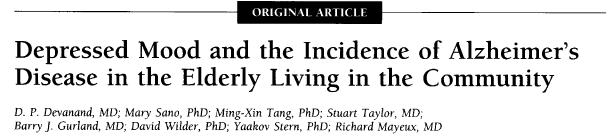 study comprised of 1070 nondemented individuals, those who had depressed mood at baseline were found to have an increased relative risk of dementia of 2.94 (even after adjustments made for age, gender, educational level and language)
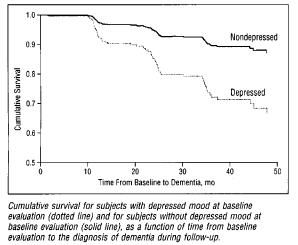 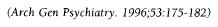 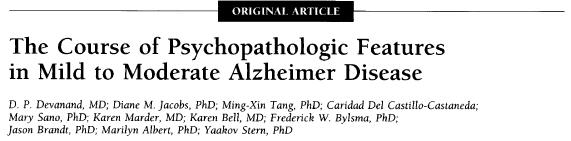 a longitudinal study of 235 patients with early probable AD:
    only 8.5% were free of noncognitive, BPSD such as disturbances in mood, emotion, appetite and wake–sleep cycle, ‘sundowning’, confusion, agitation, depression and others, during the first 3 years of follow up
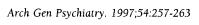 NIA-RI neuropathological criteria for AD(Reagan Institute, 1997)
Reconciliate the amyloid cascade hypothesis with the major role of NFTs in clinico-pathological correlations
Include semiquantitative assessment of AD lesions in hippocampus, susbstantia nigra and locus coeruleus
Integrate CERAD and Braak staging evaluating “likelihood” AD changes led to dementia (Braak and Braak, Acta Neuropathol 1991; Neurobiol Aging. 1997;18(4 suppl):S1-2.)
High - CERAD frequent / Braak V or VI
Intermediate - CERAD moderate / Braak III or IV
Low - CERAD sparse / Braak I or II
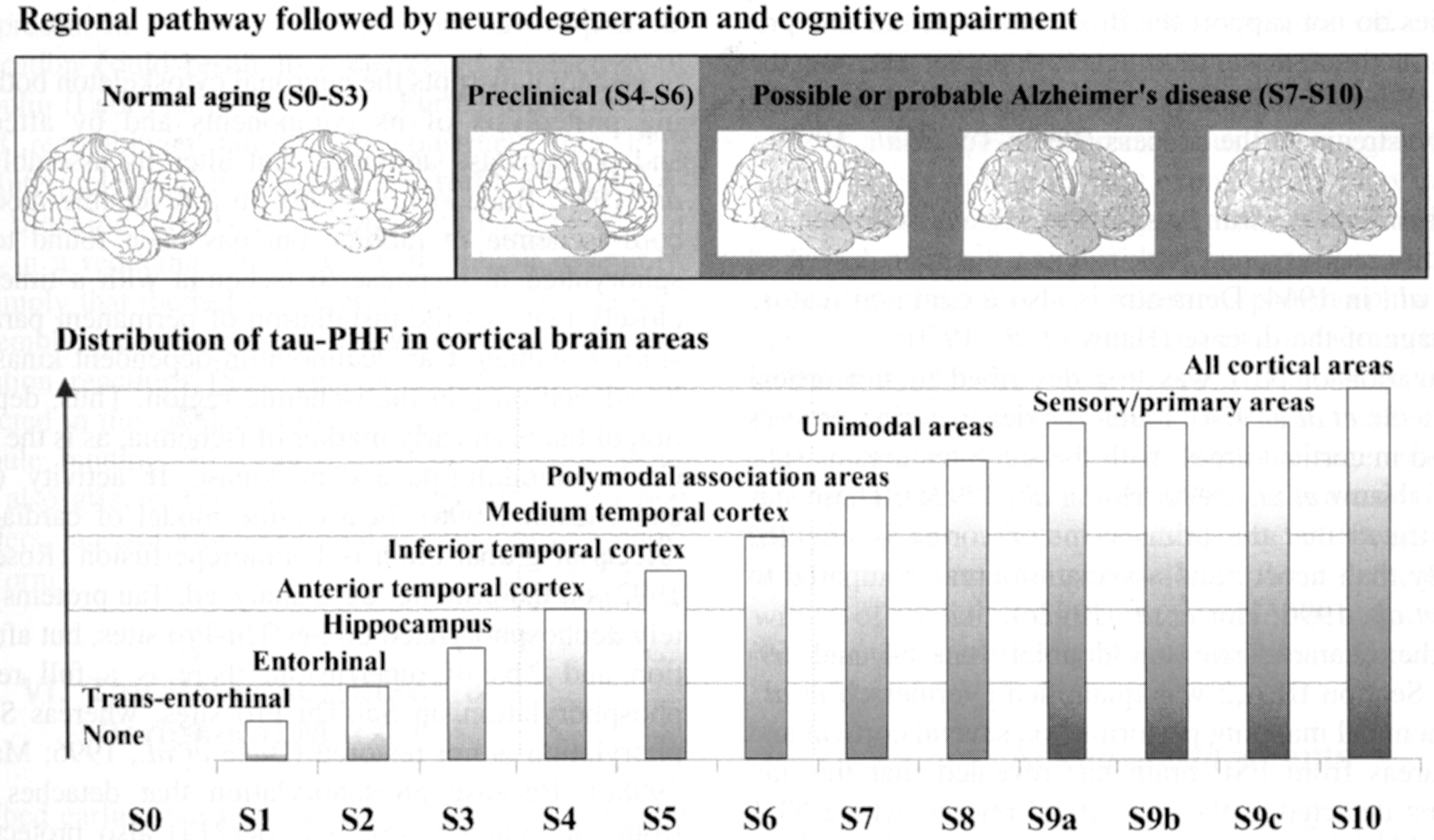 Major weakness:
Since there is a considerable number of demented patients with AD who have low numbers of neocx NFTs NIA-RI criteria are more specific than CERAD, but LESS SENSITIVE
Re-search by Braak et al.
Later same year, Braak and colleagues confirmed very early AD-related cytoskeletal changes in the DRN in 27 AD cases. Moreover, they claimed that in accordance with the cross-sectional data available to them, “the rostral raphe group, is affected as early as in stage I – some 30 years prior to dysmnesia (!!!) – by the AD-related cytoskeletal lesions”.
Rüb U, Del Tredici K, Schultz C, Thal DR, Braak E, Braak H. The evolution of Alzheimer’s disease-related cytoskeletal pathology in the human raphe nuclei. Neuropathol. Appl. Neurobiol. 2000; 26: 553–67
Besides a progressive decline in memory function and
a gradual retreat from (and frustration with) normal activities
the typical picture ofan Alzheimer patient involves
many additional clinical symptoms that have been described        as BPSD (in roughly decreasing order):

apathy and mood disturbances
agitation or irritability 
emotional disturbances, including aggression (verbal>physical) 
anxiety 
sleep disturbance, including sundown syndrome in the late afternoon
dysphoria 
disinhibition 
social withdrawal and symptoms of depression
decreased appetite (+/- weight loss) 
hallucinations (visual>auditory>>tactile,olfactory)
Microtubule-associated protein tau
Serve both to stabilize MTs against disassembly and to mediate their  
        interaction with other cell components
 Based on sequence analysis, MAPs are grouped in 2 types:

TYPE I MAPs: MAP1A and MAP1B (long cross-bridge “arms” between MTs in axons)
		- contain KKEX binding site for tubulin
			
TYPE II MAPs: MAP2A and MAP2B (high mw) (cross-link MTs in dendrites)
			  MAP2C and MAP2D (low mw)
			  non-neuronal MAP4
                     tau (short, 18-nm-long cross-bridge “arms” between MTs in axons)
		- contain 3 or 4 repeats of an 18aa residue in MTs binding domain

	    During development axonal MAPs are primarily tau and MAP1B
Tau phosphorylationduring development
M=midbrain

O=occipital lobe

F=frontal lobe
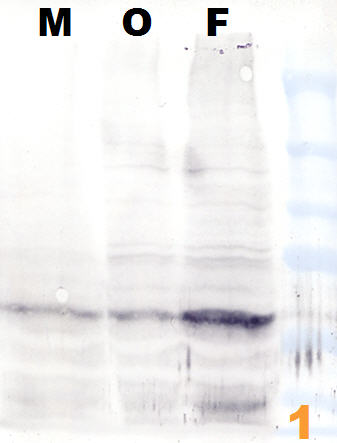 AT8 MAb reacts with tau only when multiple sites around Ser202, including Ser199, Ser202 and Thr205, are phosphorylated.
AT8
AT8 WB
human
11 w.g.
Tau phosphorylationduring development
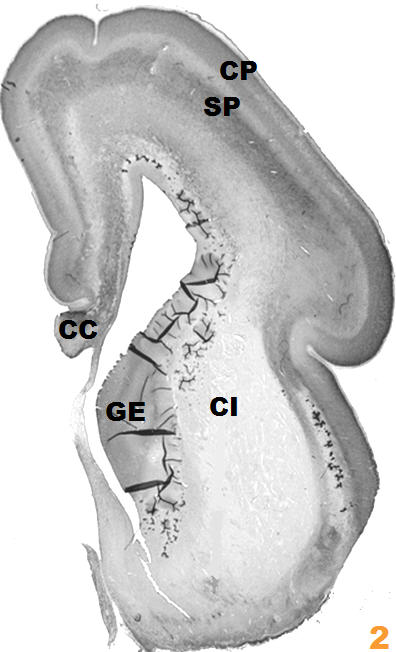 CP=cortical plate

SP=subplate

CC=corpus callosum

GE=ganglionic eminence

CI=internal capsule
Prominent AT8-ir in the lower subplate zone of the frontal regions of the telencephalon
WB
human
18 w.g.
AT8 ICC
Tau phosphorylationduring development
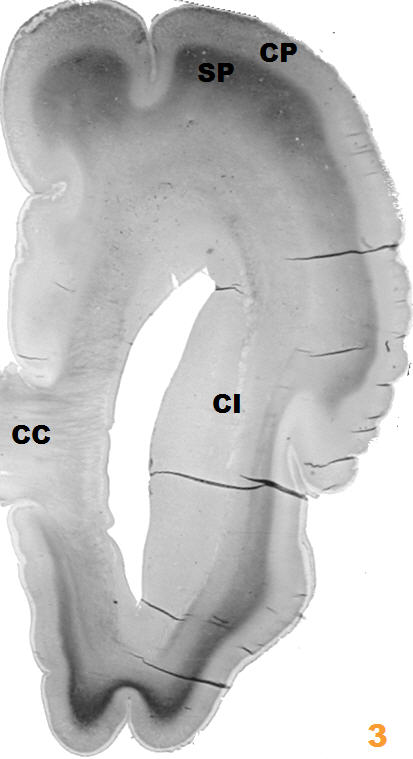 CP=cortical plate

SP=subplate

CC=corpus callosum

CI=internal capsule
AT8-ir move from lower to upper subplate; it then gradually appear in cortical plate, diminishing and disappearing completely from subplate to the end of 32nd  w.g., suggesting that this phosphorylation of tau is most pronounced in a distal part of growing cortical afferents
human
20 w.g.
AT8 ICC
Tau phosphorylationduring development
CP=cortical plate

SP=subplate

CC=corpus callosum

GE=ganglionic eminence

HP=hippocampal formation

FX=fornix
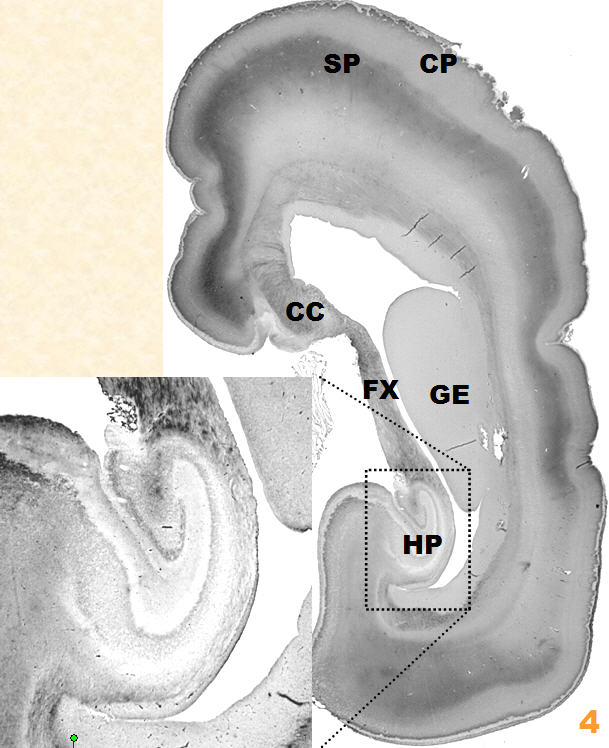 During mid-gestation, the fornix as well as a subset of callosal commissural fibers were unambiguously AT8-ir, while hippocampal formation as well as the internal capsule, remained unstained
22 w.g.
human
AT8 ICC
TAU expression
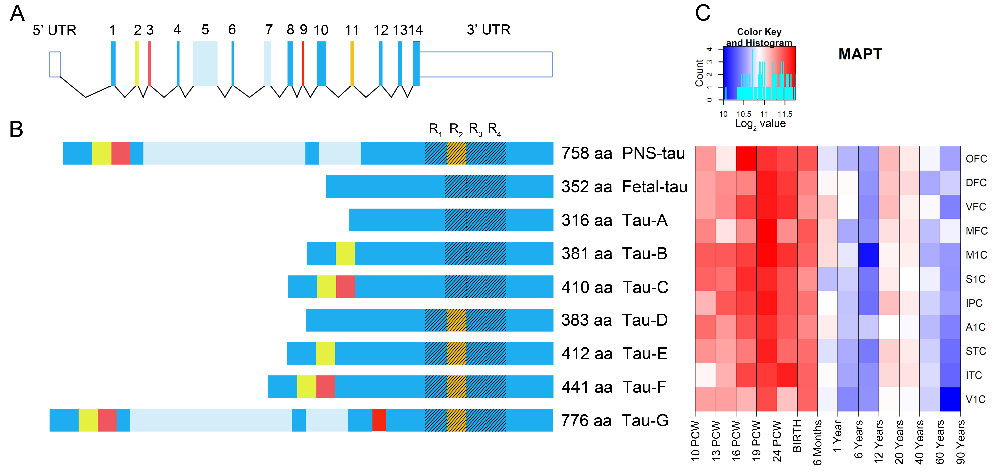 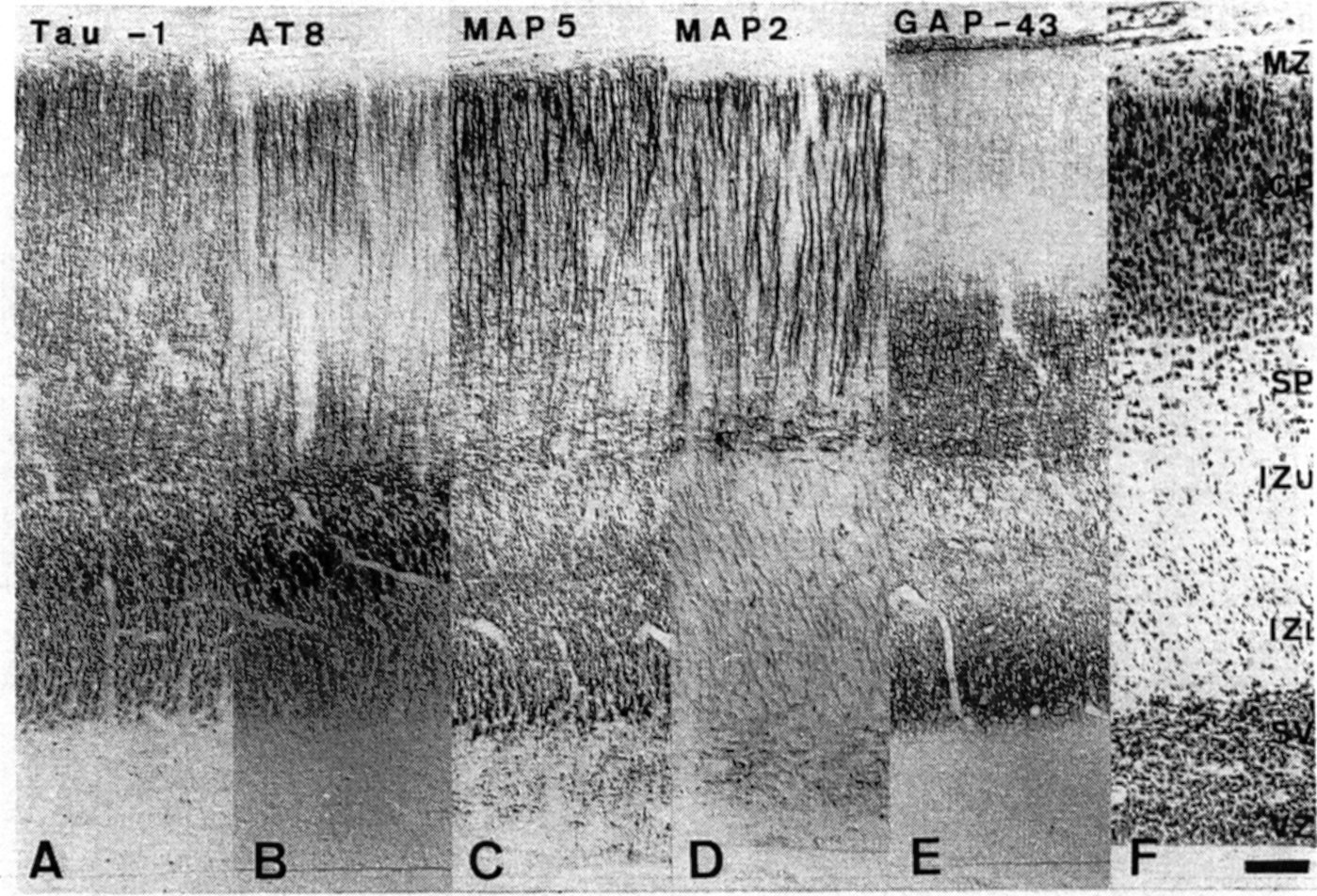 Nissl
Transient expression of phosphorylated fetal tau (occ. cx)
AT8-ir is present in axons, perikarya and dendrites of neurons

Phosphorylated tau is present at a high level only during the period of intensive axon outgrowth

It dissapears during axon stabilisation and intensive synaptogenesis, concomitant with the expression of adult tau isoforms

AT8-ir dissappears first from WM tracts and ontogenetically oldest neurons, particularly SP neurons
E20
Nissl
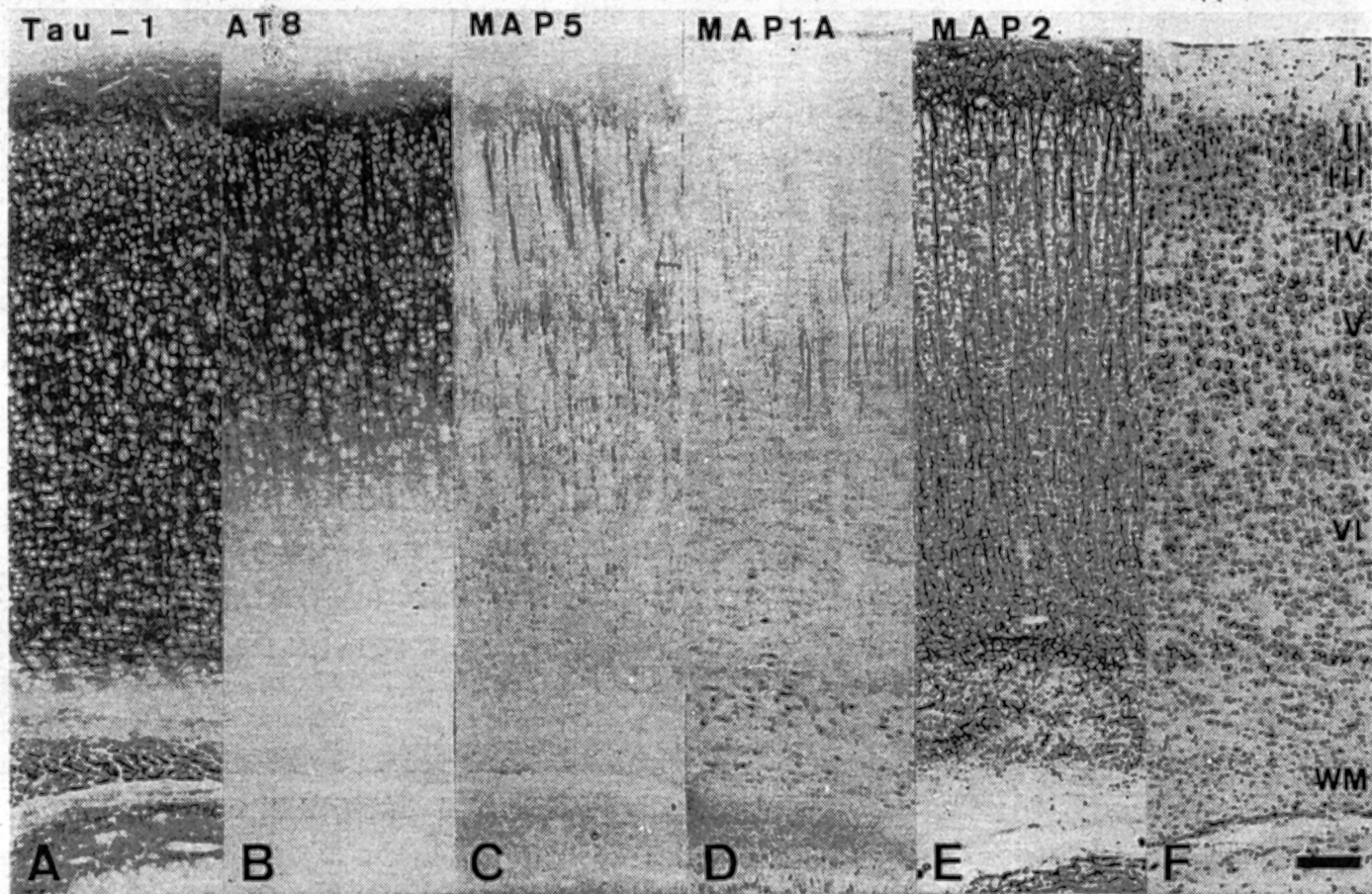 rat
P13
Phosphorylation of tau proteins is developmentally regulated
Phosphorylation of tau is high in the fetal period (Riederer et al., ‘01) and decreases with advancing age mainly due to phosphatases activation (Mawal-Dewan et al. ‘94; Dudek & Johnson ‘95; Rösner et al., ‘95)

However, after about 35 years of age plasticity burden in entorhinal cortex and hippocampus, together with additional genetic (APP, PS-1, PS-2, CO-I, CO-II, APOE…) and environmental (head trauma) factors that interfere with synaptic plasticity, cause the phosphorylation of tau to increase again
Hof et al. ‘04
‘Normal’ aging (brain of cognitively normal subject)
AT8 ICC
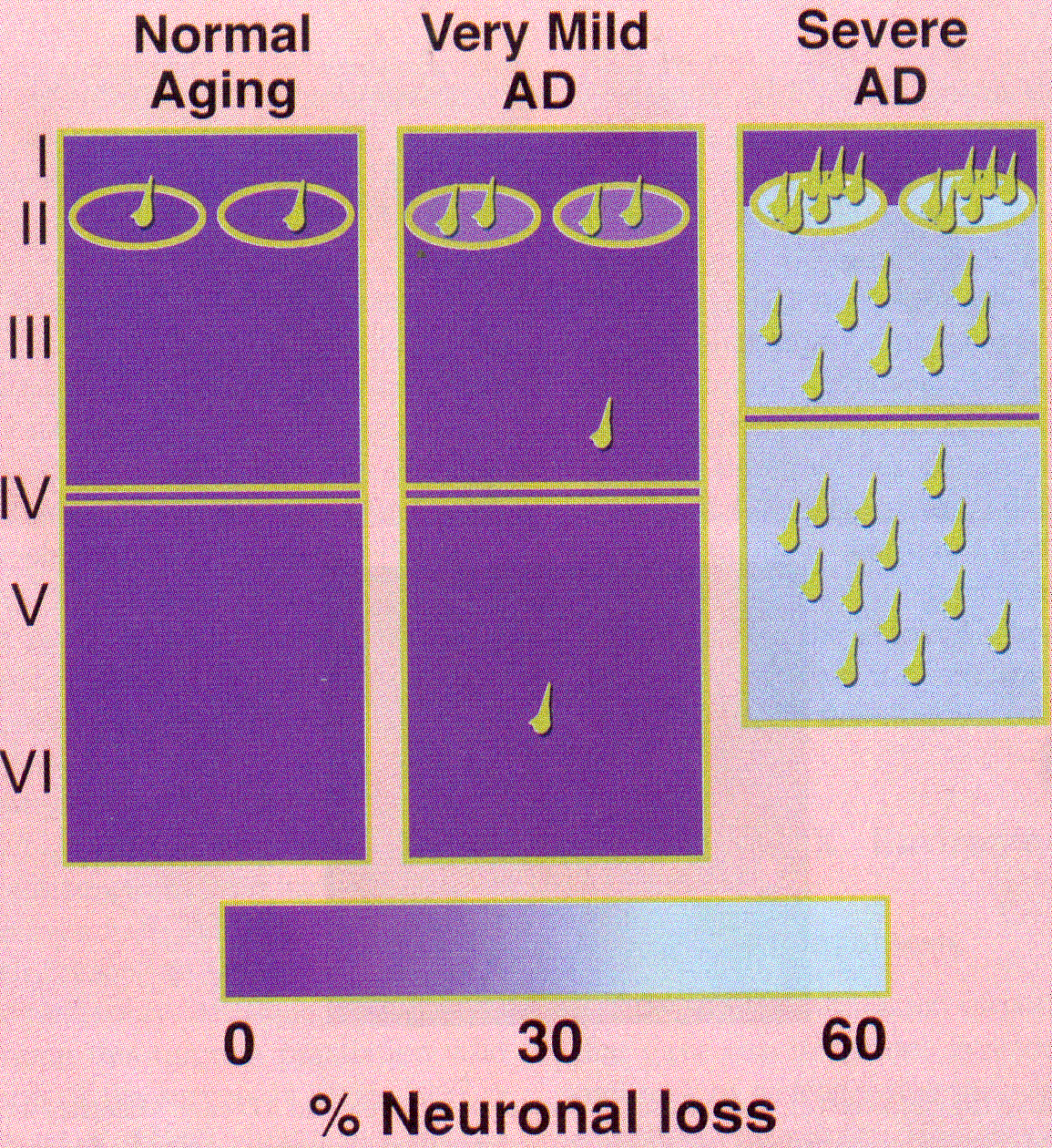 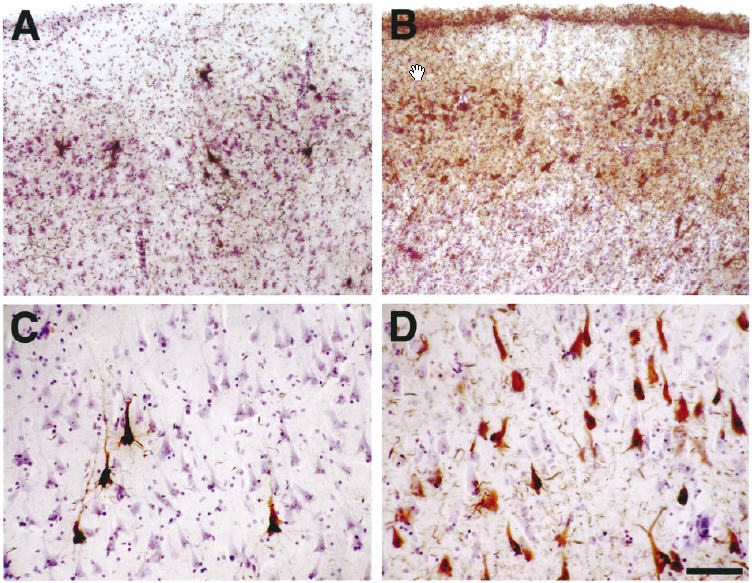 ECx
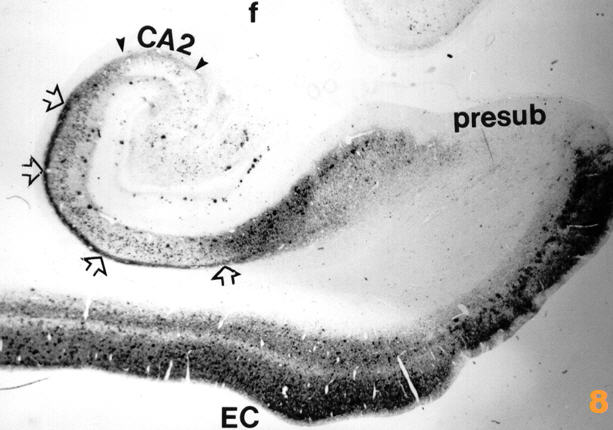 CA1
Predilection sites and spreading of neurofibrillary degeneration in Alzheimer’s disease
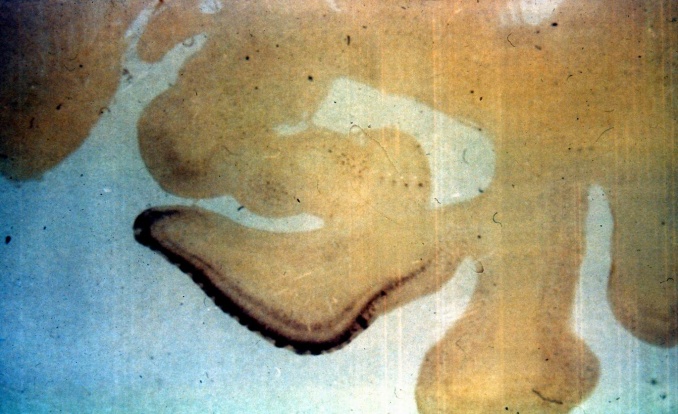 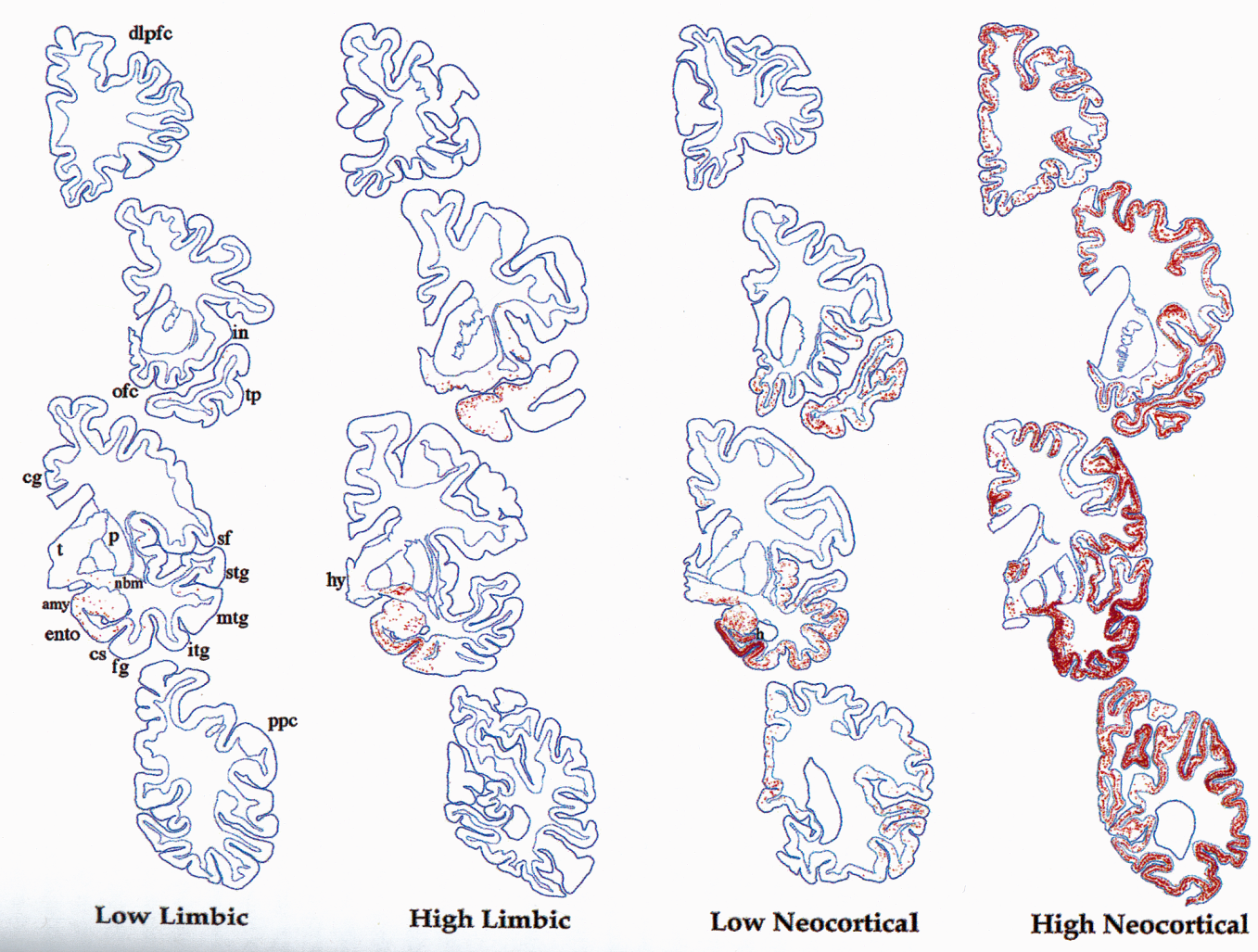 Mesulam
Braak
AT8 ICC
Kidd
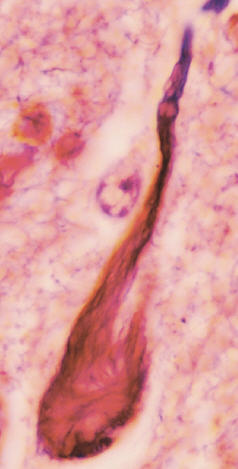 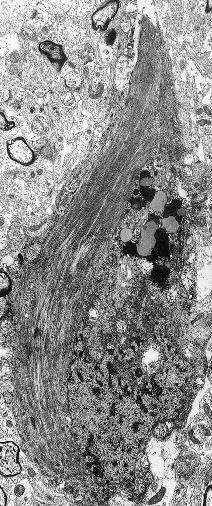 Kidd
Tau phosphorylationin Alzheimer’s disease
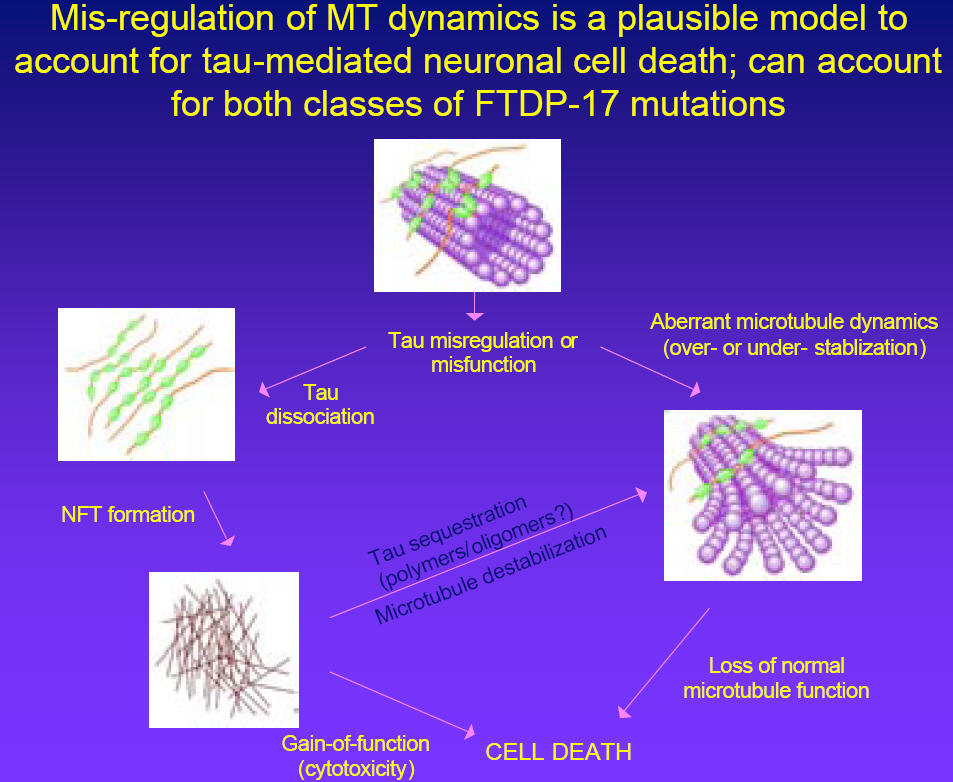 1. In AD phosphorylation of tau is increased, both in terms of the numbers of sites phosphorylated, and the extent of phosphorylation at certain sites
2. Conformational changes occur involving either changes in folding, or formation of dimers or oligomers of tau
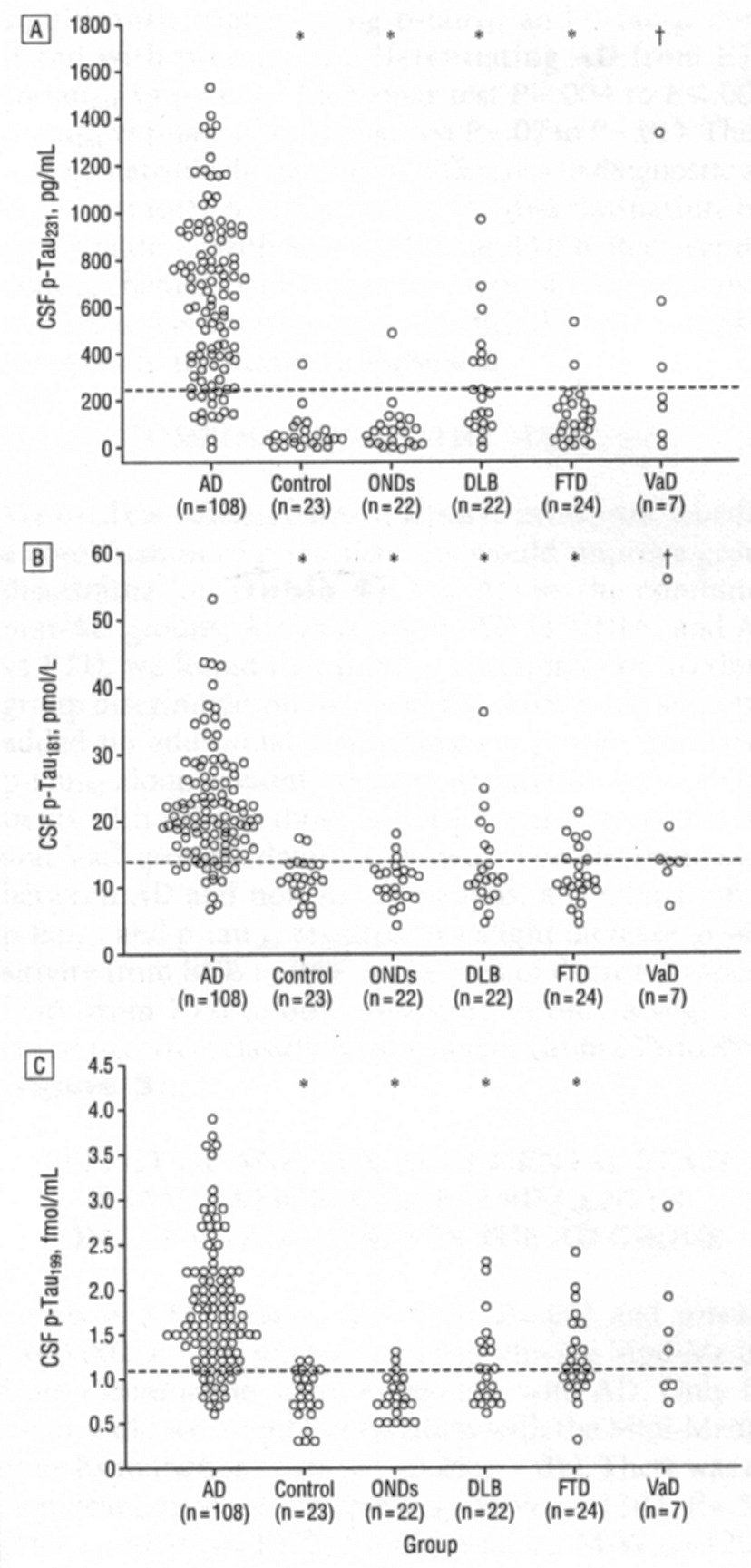 Tau phosphorylationin AD – CSF changes
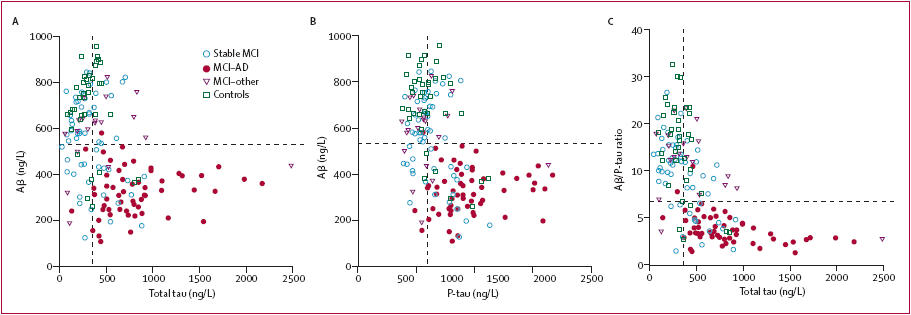 Hansson et al. 
Lancet Neurol ‘06
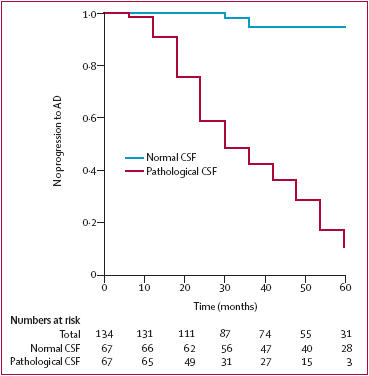 Phosphorylated tau proteins are the most
promising biological markers of AD!
Hampel et al. Arch Gen Psychiatr ‘04
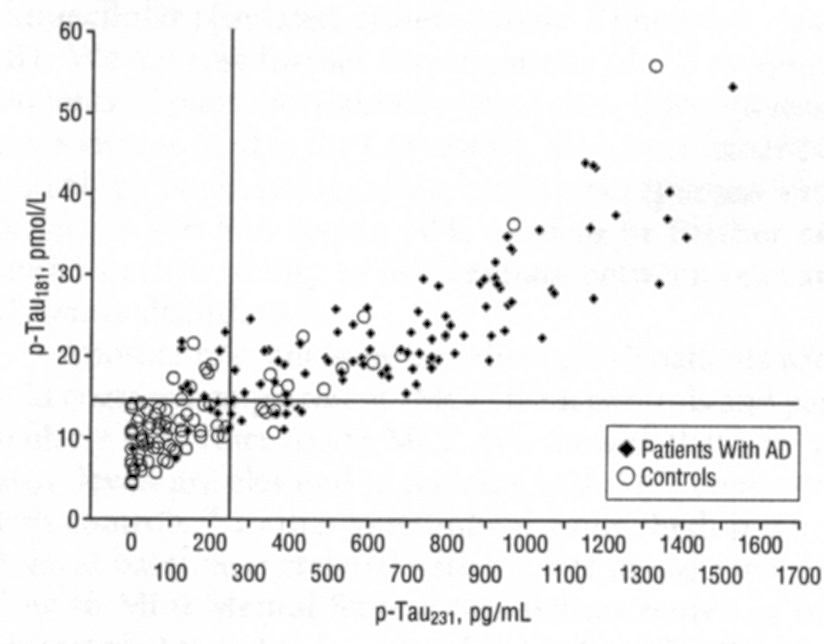 Multidimensional cluster analysis using all available biological and psychometric data
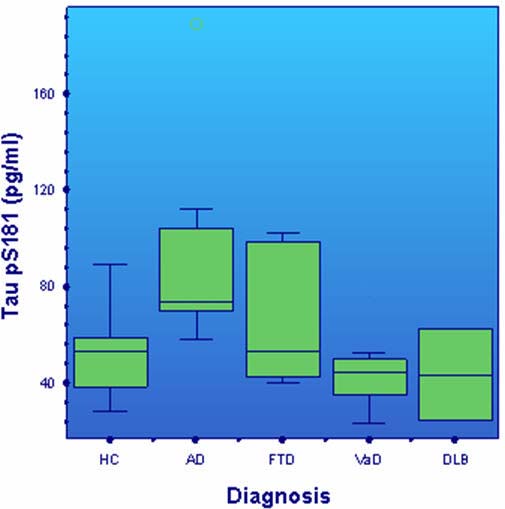 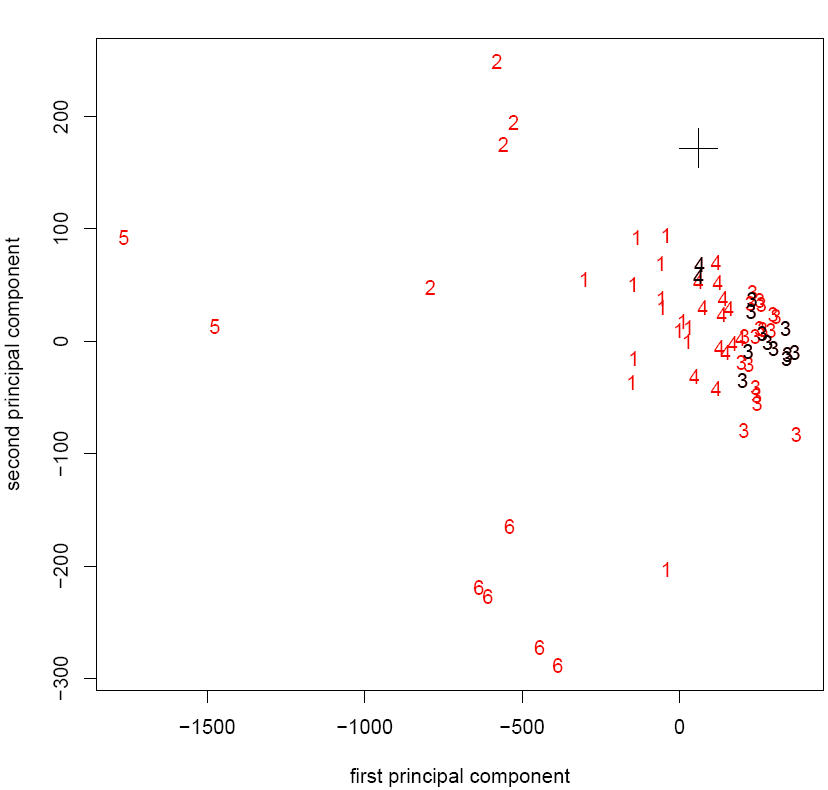 P-tau S181 AD vs DLBD: 91% sens. 94% specif.
T-tau AD vs VD: 91% sensitivity, 95% specificity
1 AD, 2 CBD, 3 FTD, 4 VaD, 5 MCI, 6 ND
.. this helps making a proper diagnosis of a given neurodegenerative disease
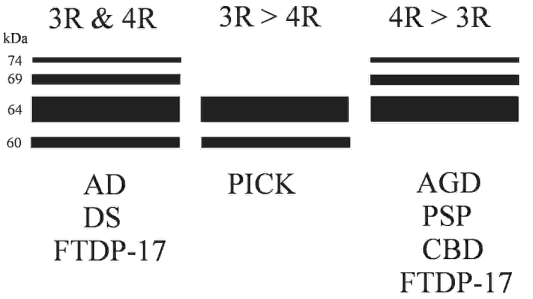 Summary on csf
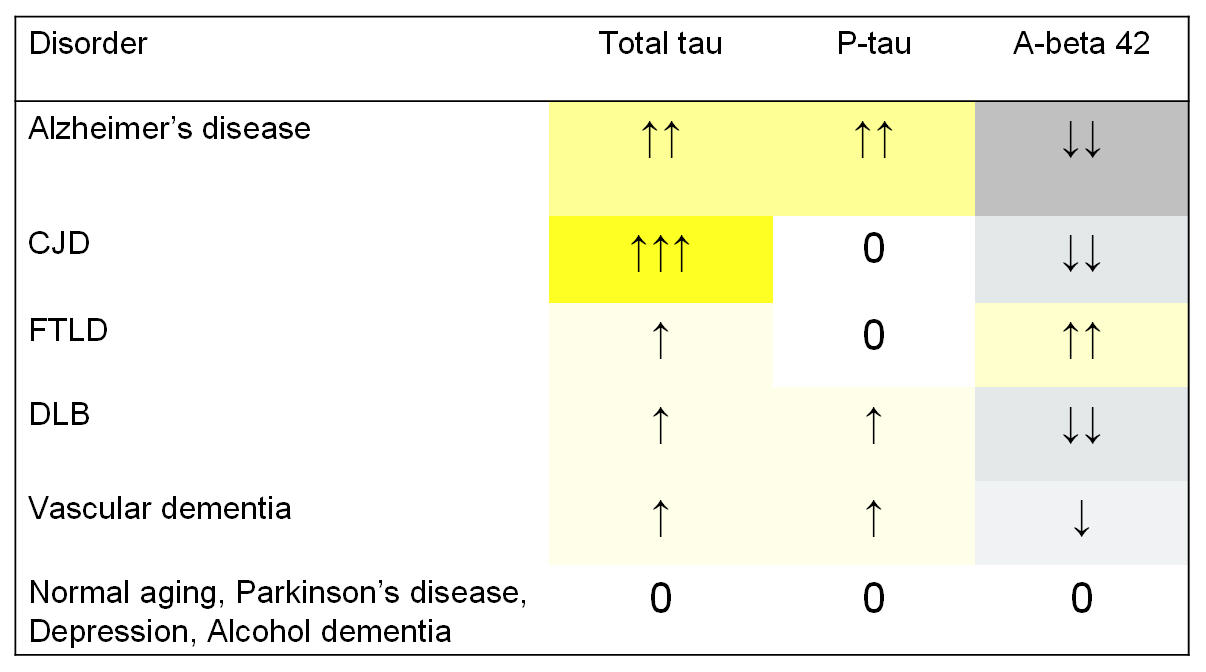 Cave!
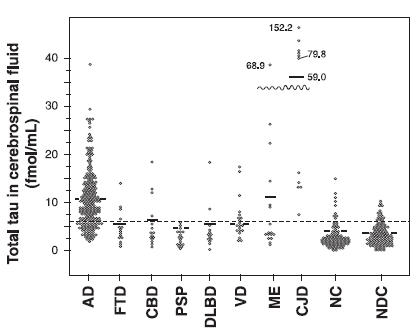 Tau phosphorylationin AD – early changes
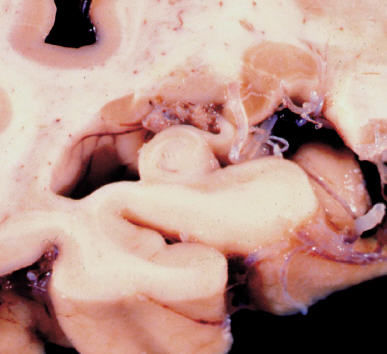 Open arrows=subicular axons

Arrowheads=perforant pathway collaterals
AD
AT8 ICC
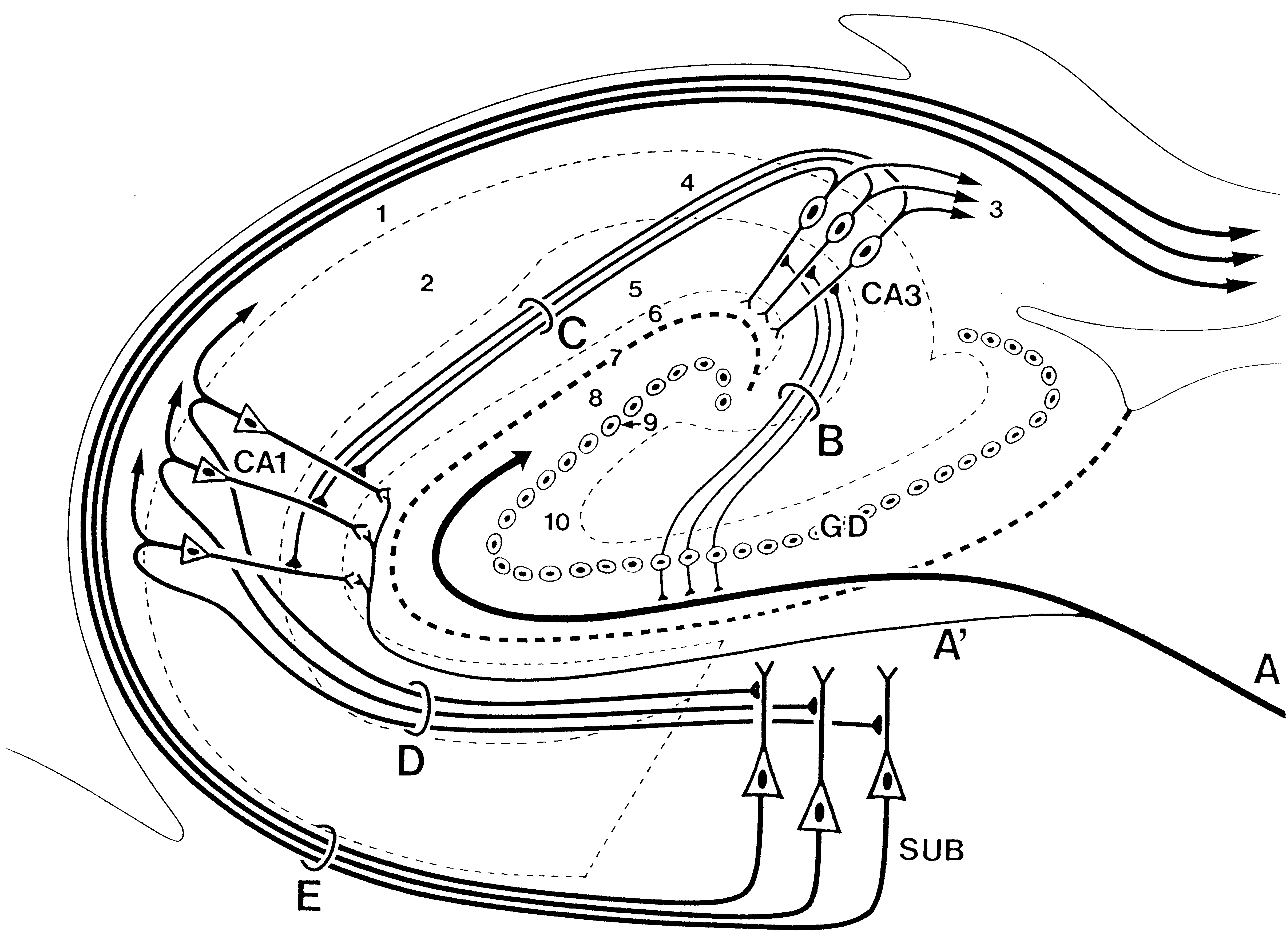 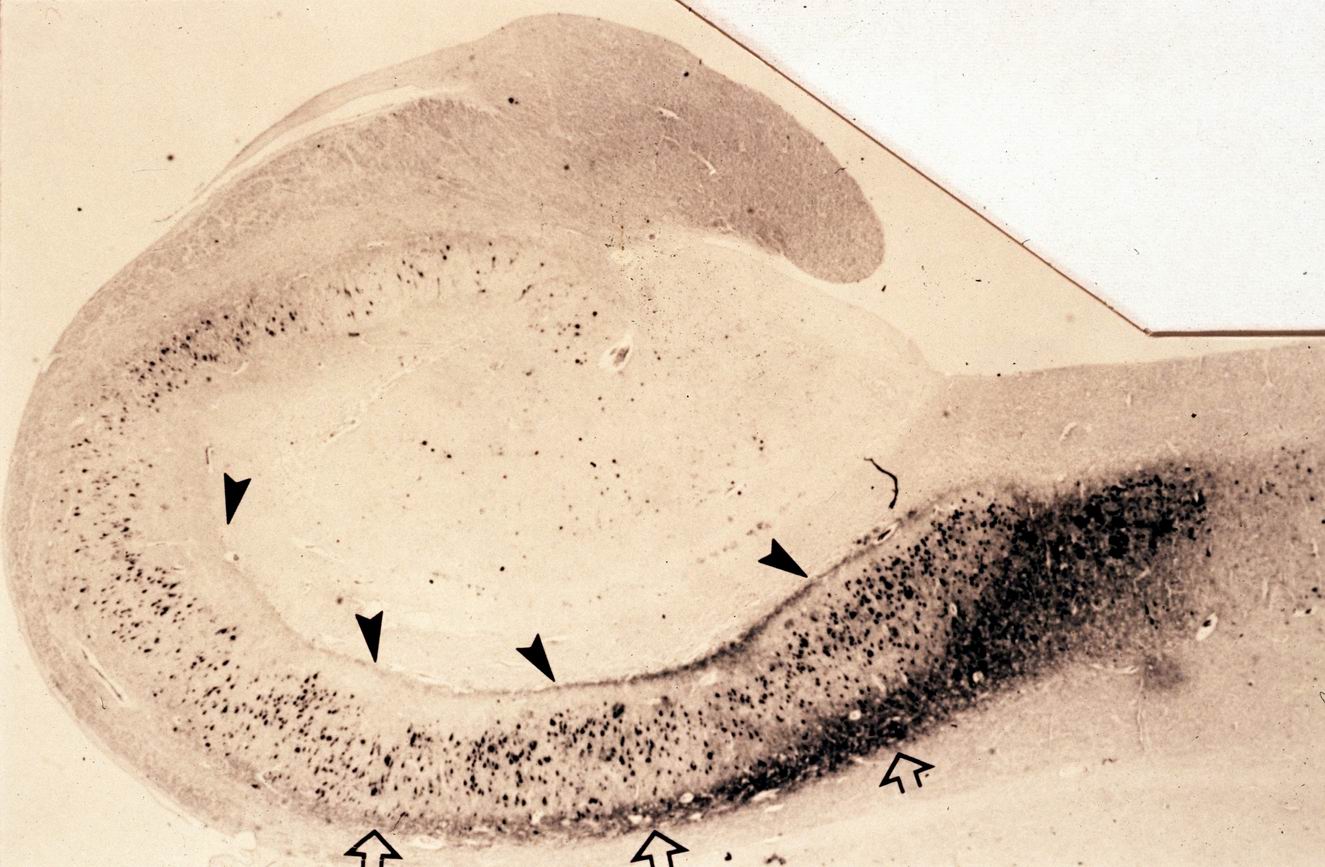 Fox et al. Lancet ‘04
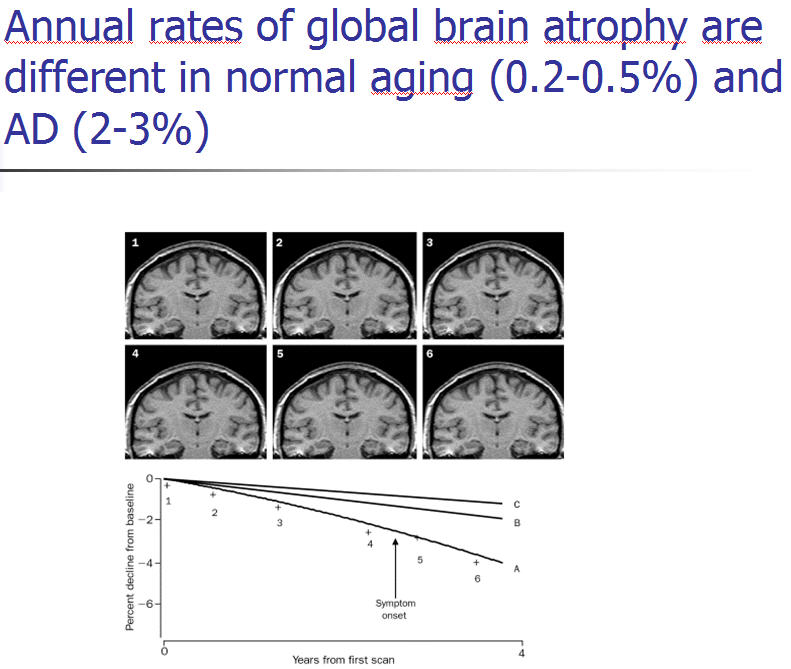 Fox et al., Lancet ‘04
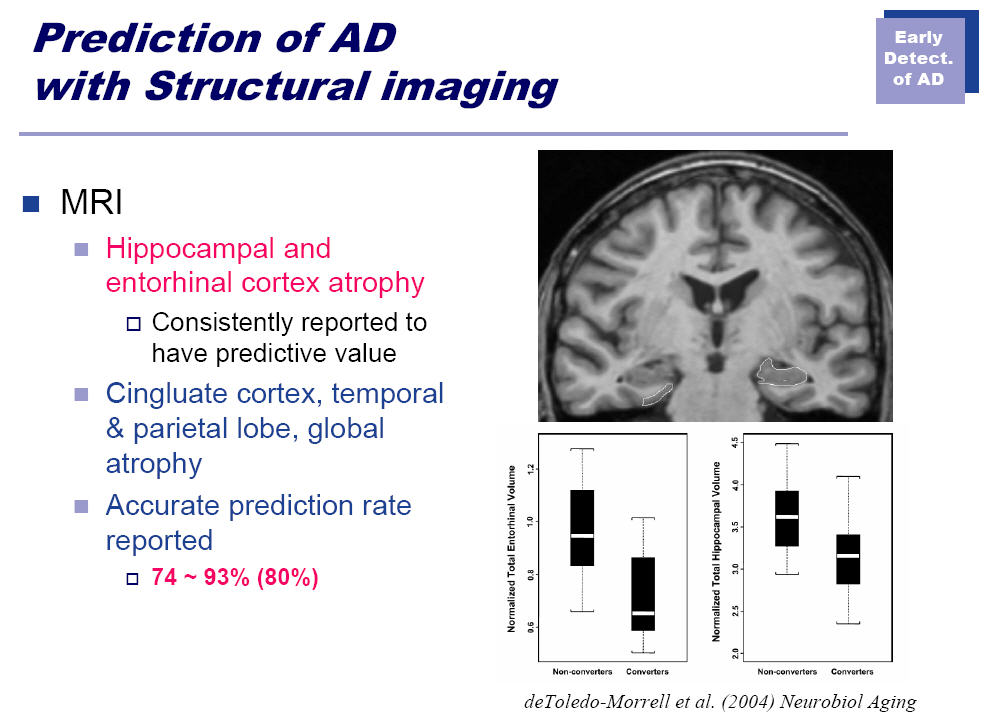 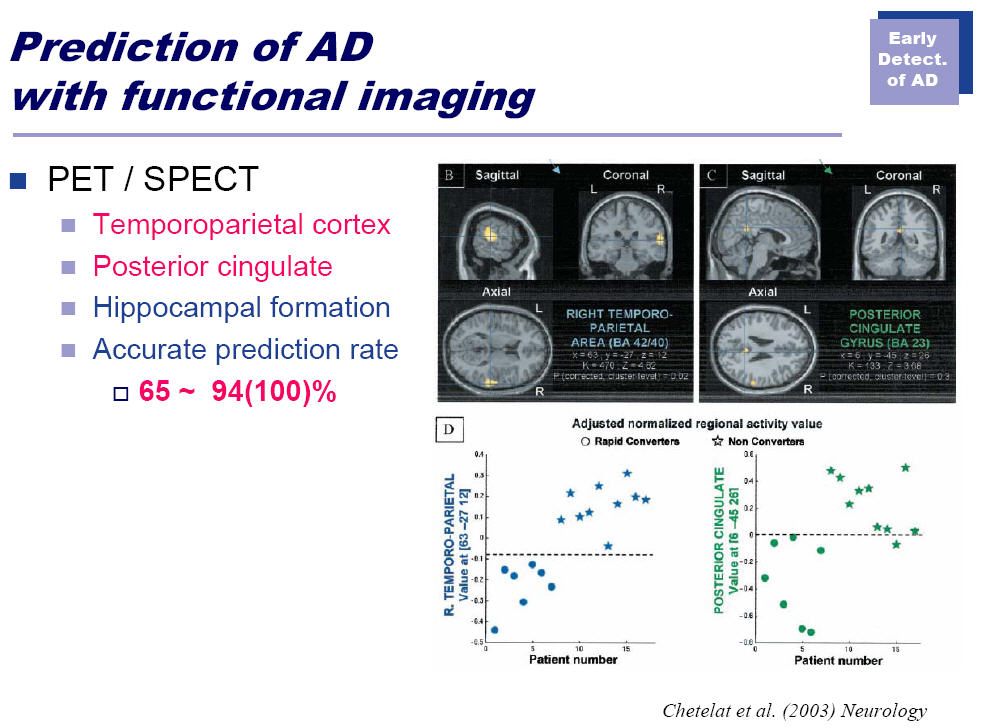 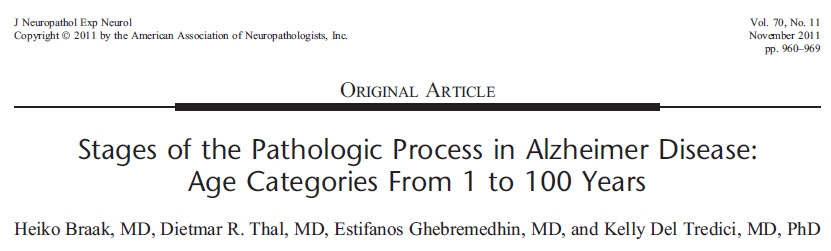 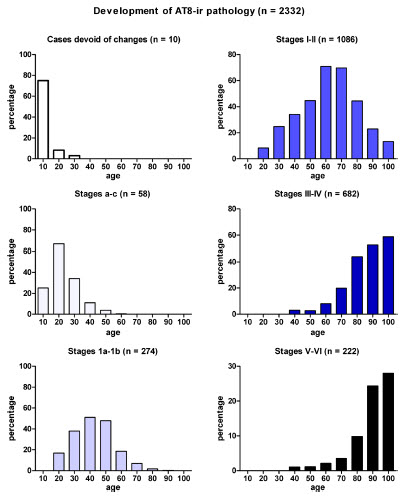 That abnormal tau protein occurred in pretangle stages or early NFT stages without the presence of insoluble A-amyloid plaques (1,291/2,332 cases) means that not only a rethinking of currently existing neuropathologic staging NFT categories for AD is necessary but also a rethinking of the hypothesis that A-amyloid drives AD pathogenesis and secondarily induces the formation of abnormal tau protein.
 Sporadic AD may be the result of two separate assaults: first, a tauopathy, possibly beginning in childhood; and second, negative influences of beta-amyloid after a given threshold is crossed.
Nationally funded project
Identification and tracking of biological markers for early therapeutic intervention in sporadic Alzheimer’s disease

1 Jan 2012- 31 Dec 2014

22 collaborators
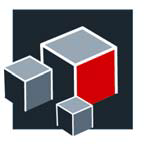 Croatian
Science
Foundation
Grant no. 09/16